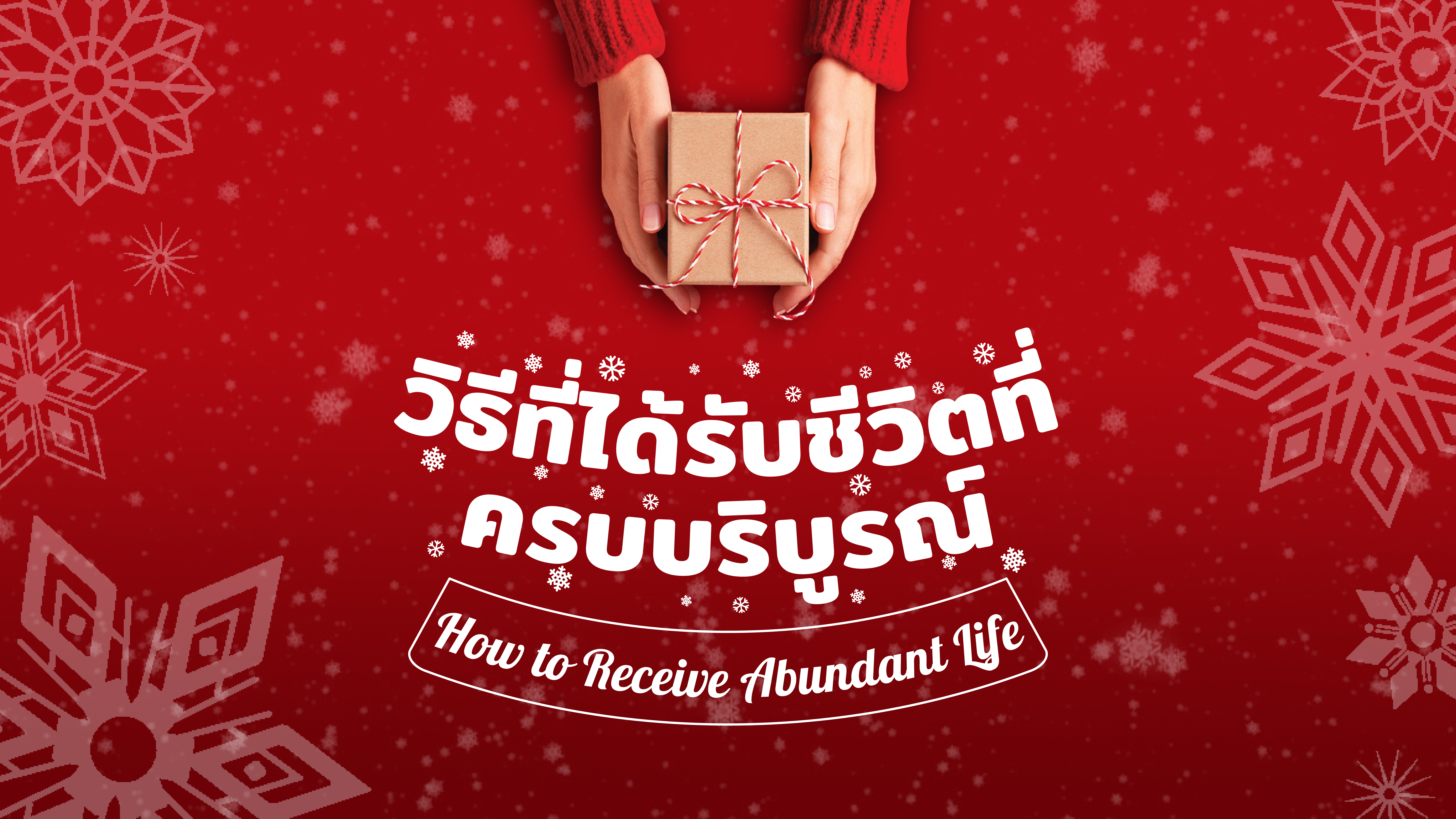 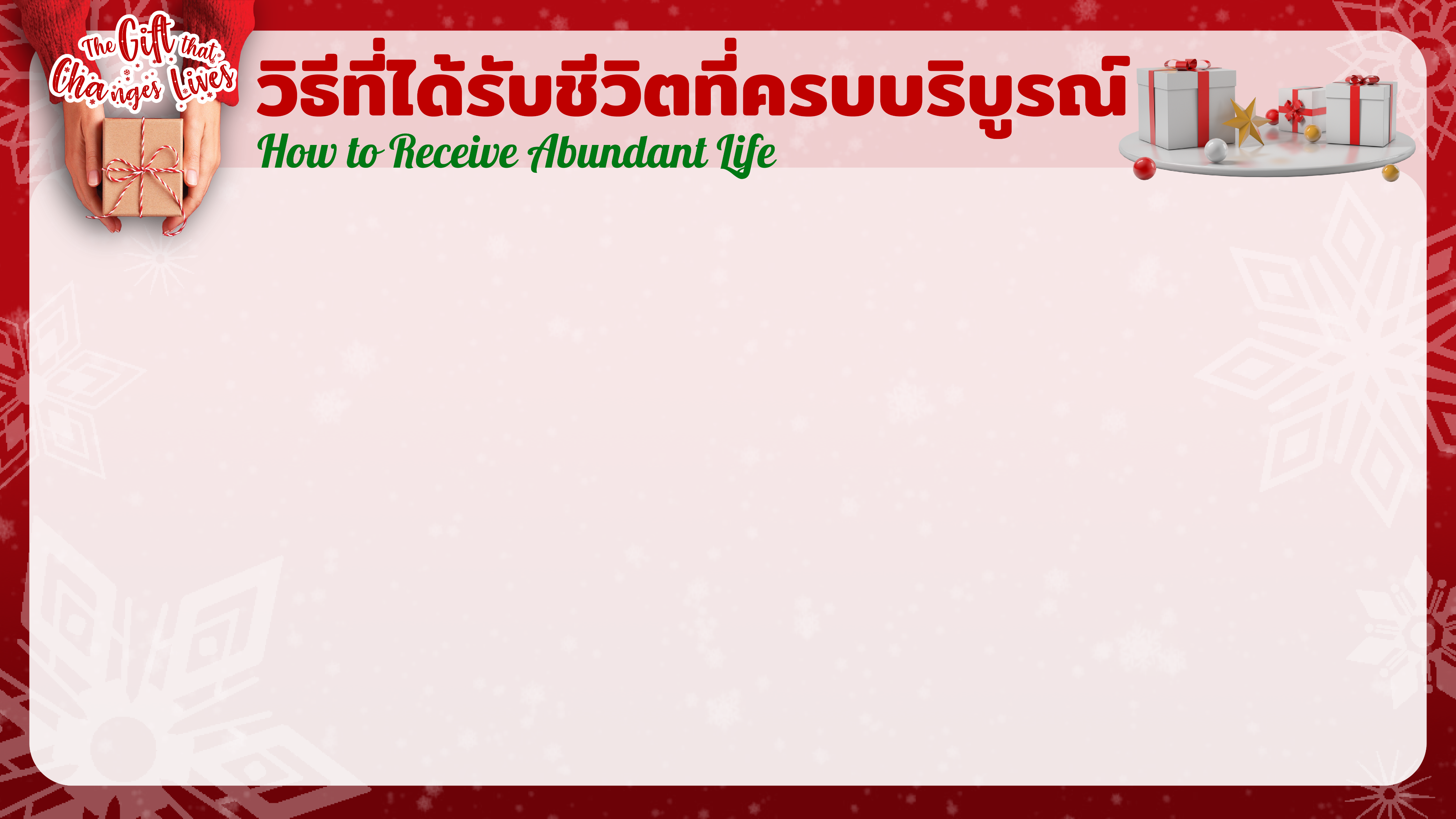 1. พระเยซูเสด็จมาเพื่อให้ชีวิตที่ครบบริบูรณ์แก่ท่าน
- ยอห์น 10:10-11, ยอห์น 5:26
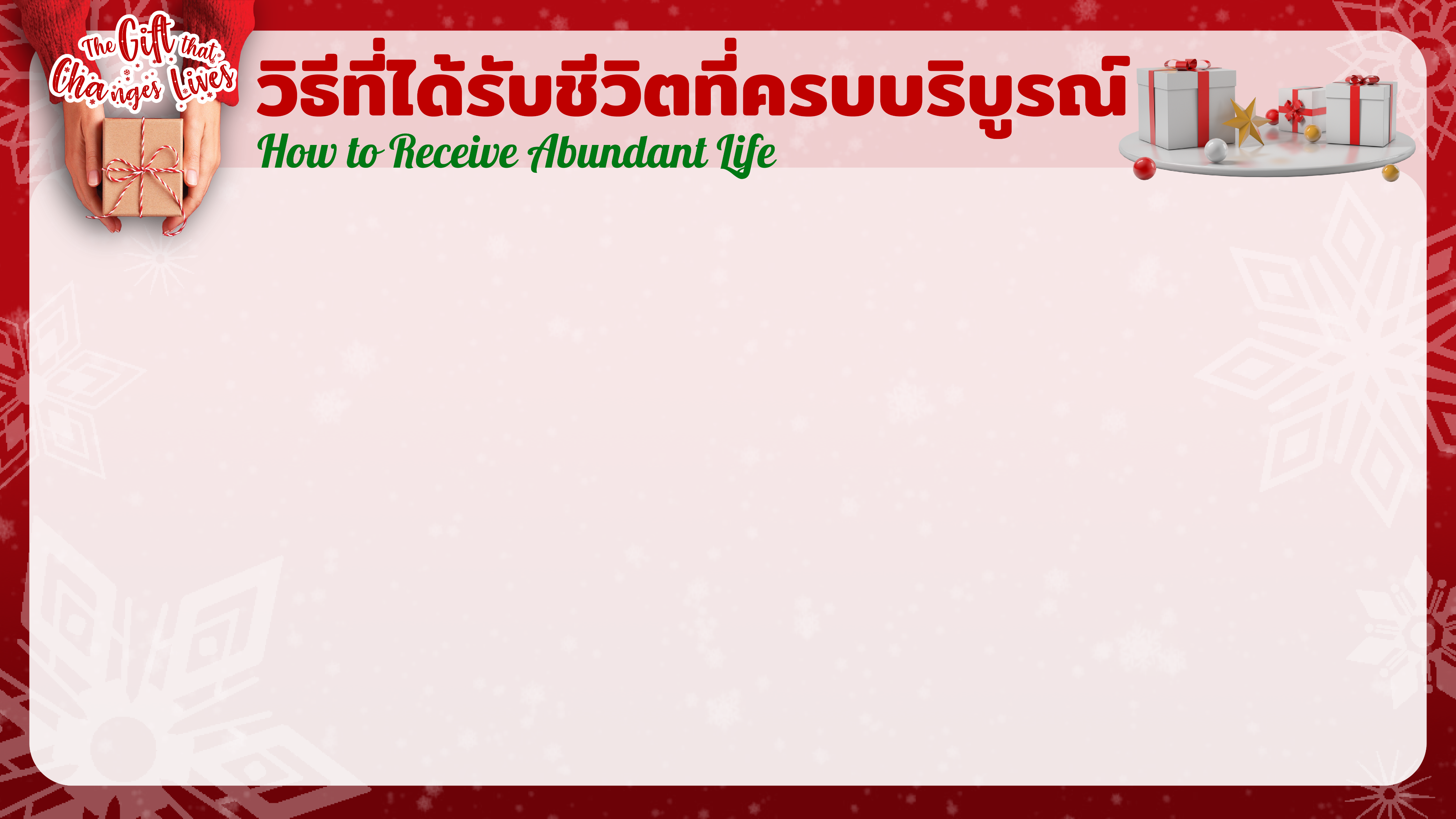 ยอห์น 10:10
ขโมยนั้นมาเพียงเพื่อลัก ฆ่า และทำลาย
เราได้มาเพื่อเขาทั้งหลายจะมีชีวิต
และมีชีวิตอย่างครบบริบูรณ์
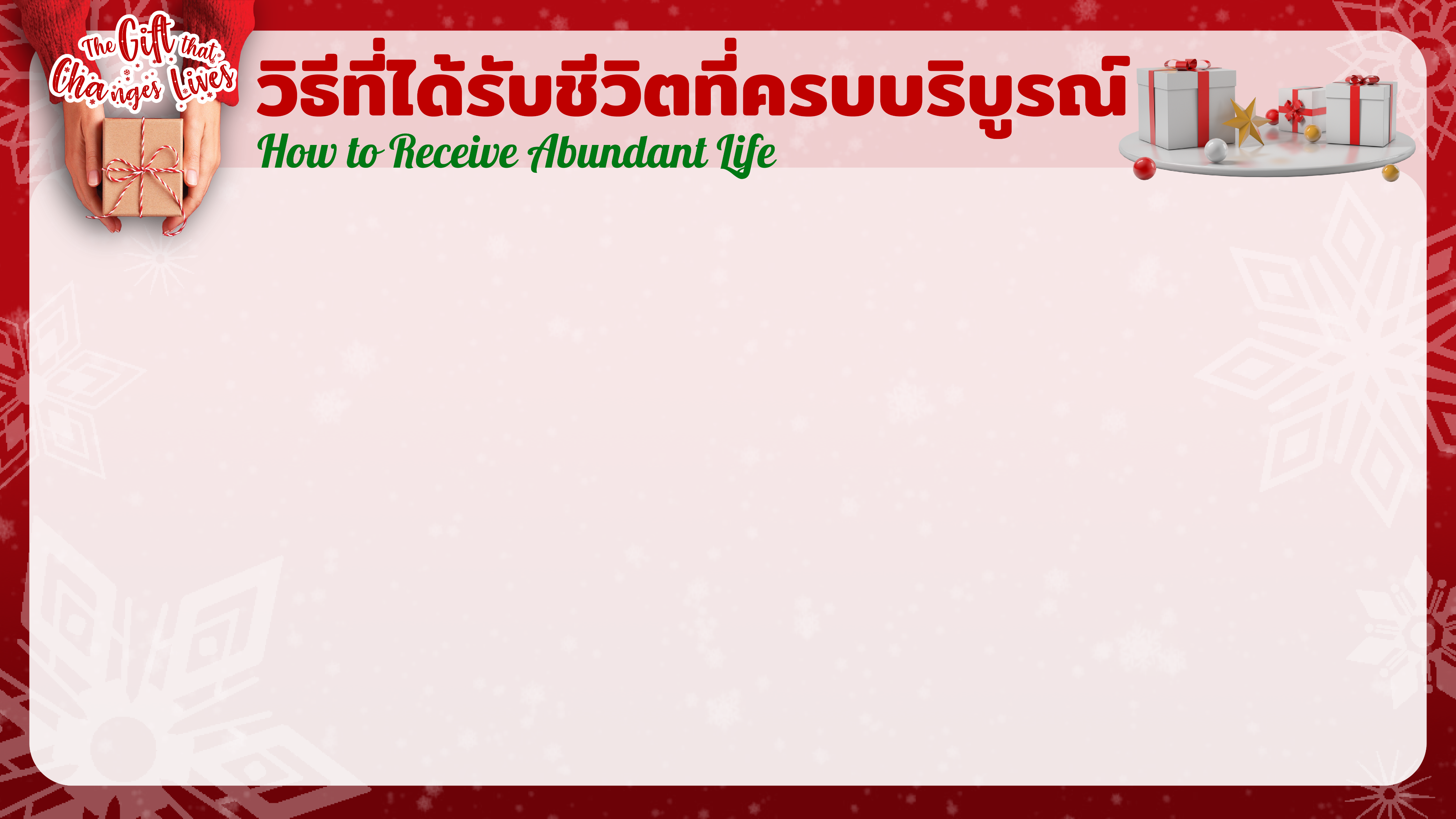 ยอห์น 10:11
“เราเป็นคนเลี้ยงแกะที่ดี คนเลี้ยงที่ดีนั้นยอมพลีชีวิตเพื่อฝูงแกะ
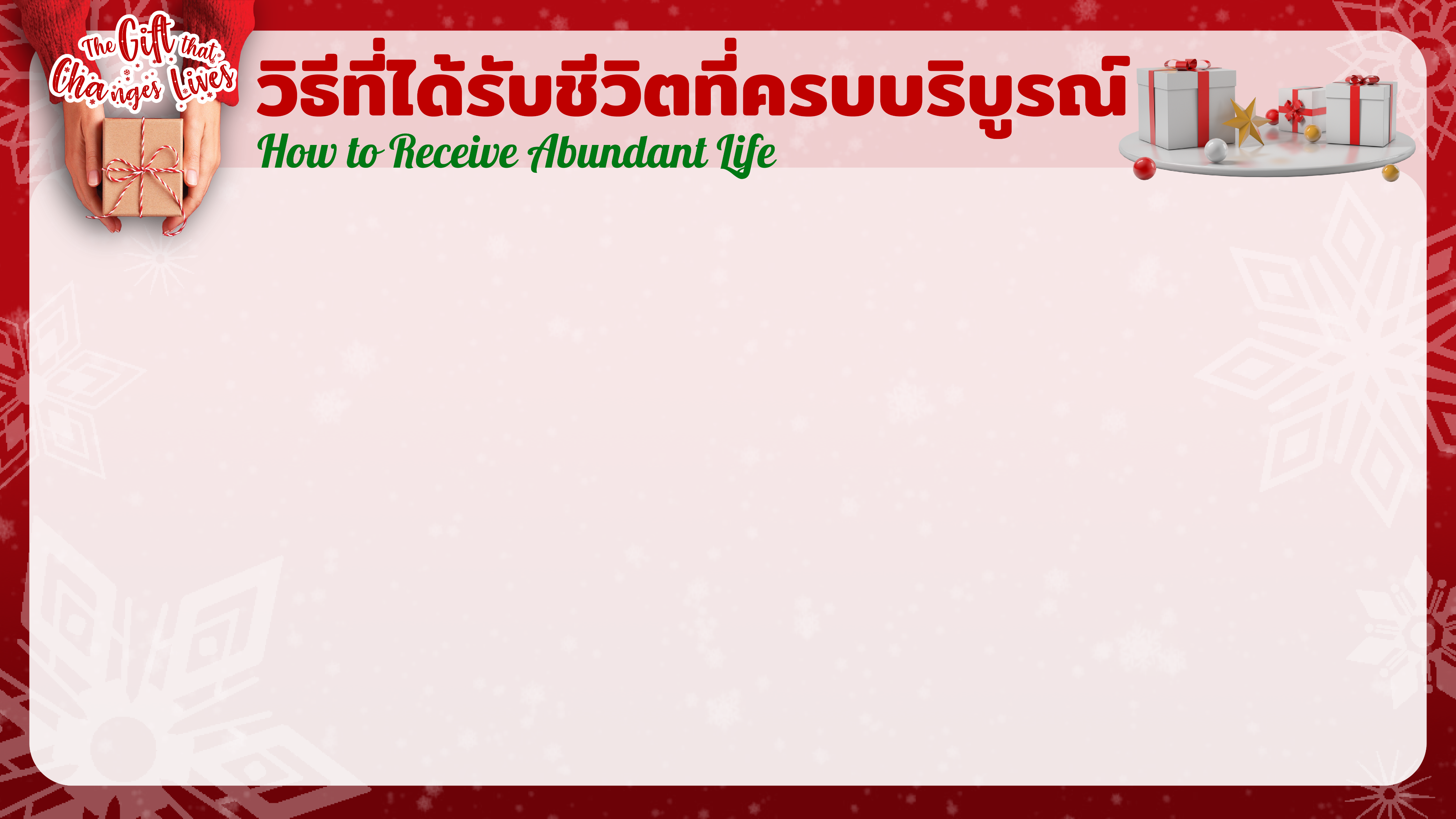 ยอห์น 5:26
เพราะพระบิดาทรงมีชีวิตในพระองค์เองฉันใด พระองค์ก็ทรงให้พระบุตรมีชีวิตในพระองค์เองฉันนั้น
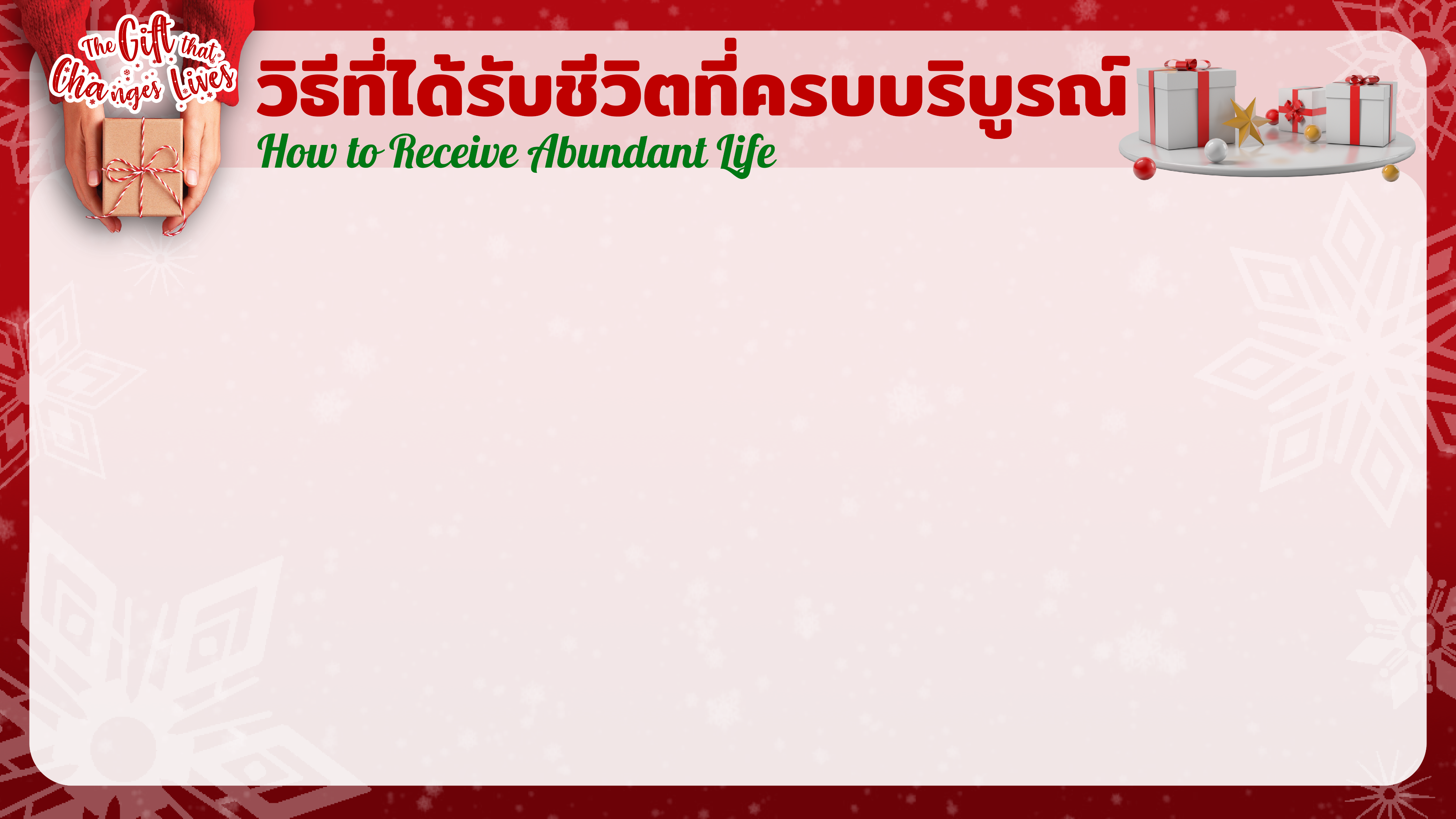 1.1	 ชีวิตที่ครบบริบูรณ์เป็นชีวิตที่
เอาชนะฤทธิ์อำนาจของบาปและมาร
และเป็นชีวิตที่ดำเนินใกล้ชิดกับพระเยซู และเป็นชีวิตแห่งชัยชนะและพระพร
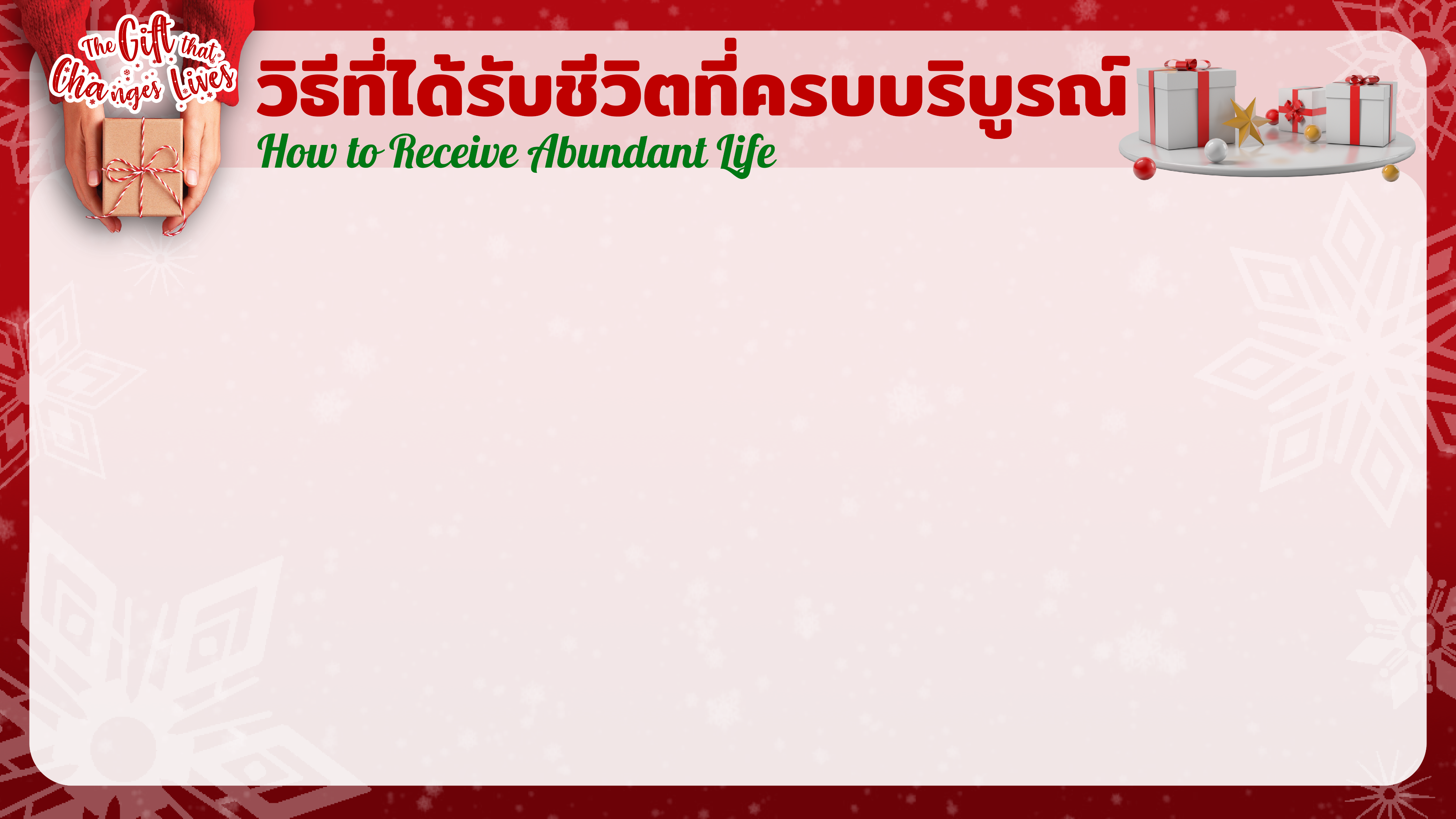 2. รับชีวิตที่ครบบริบูรณ์
ผ่านทางพระเยซู
- ยอห์น 10:9
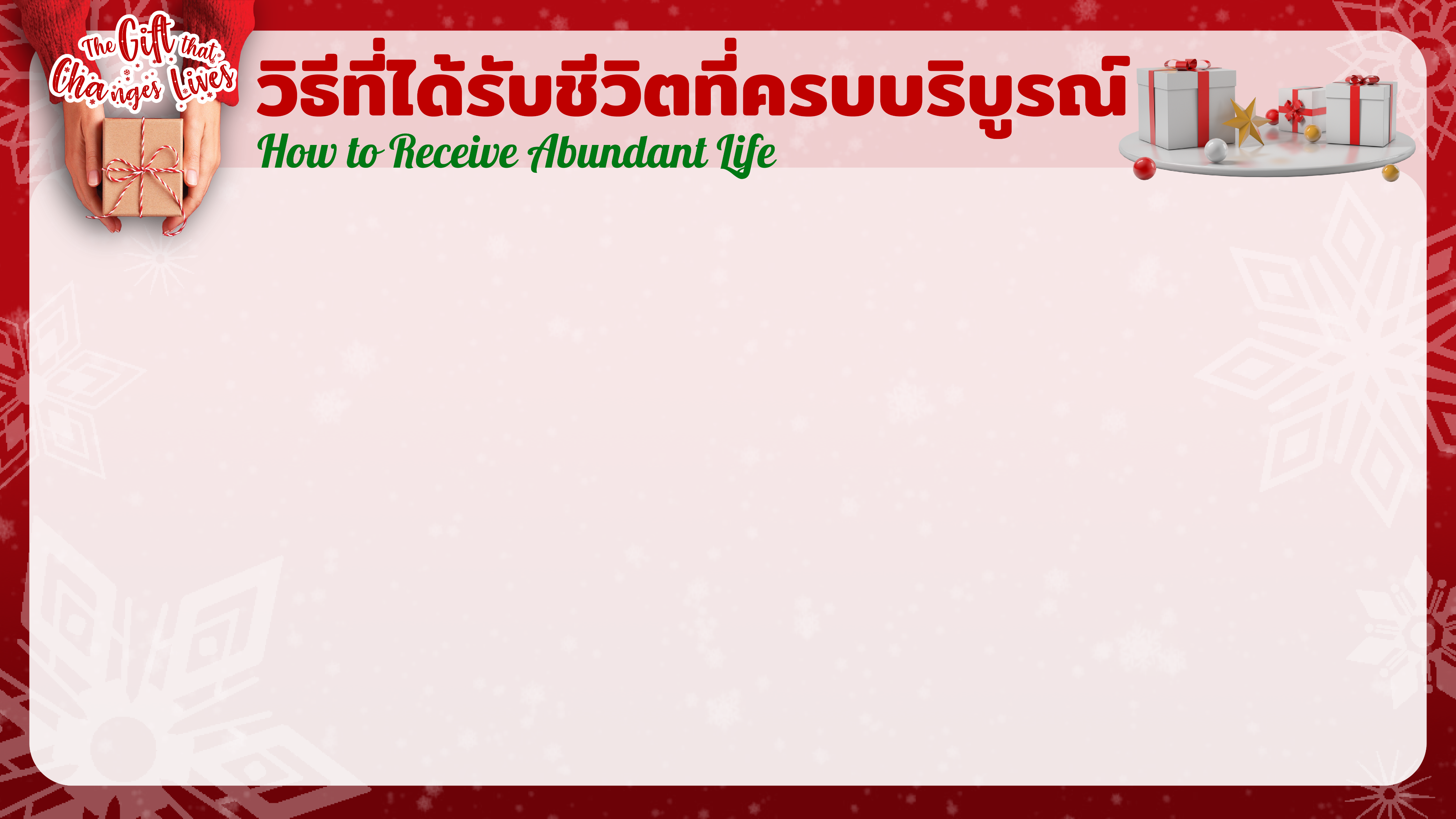 ยอห์น 10:9
เราเป็นประตูนั้น ผู้ใดเข้ามาทางเรา
จะรอด เขาจะเข้าออกและพบทุ่งหญ้า
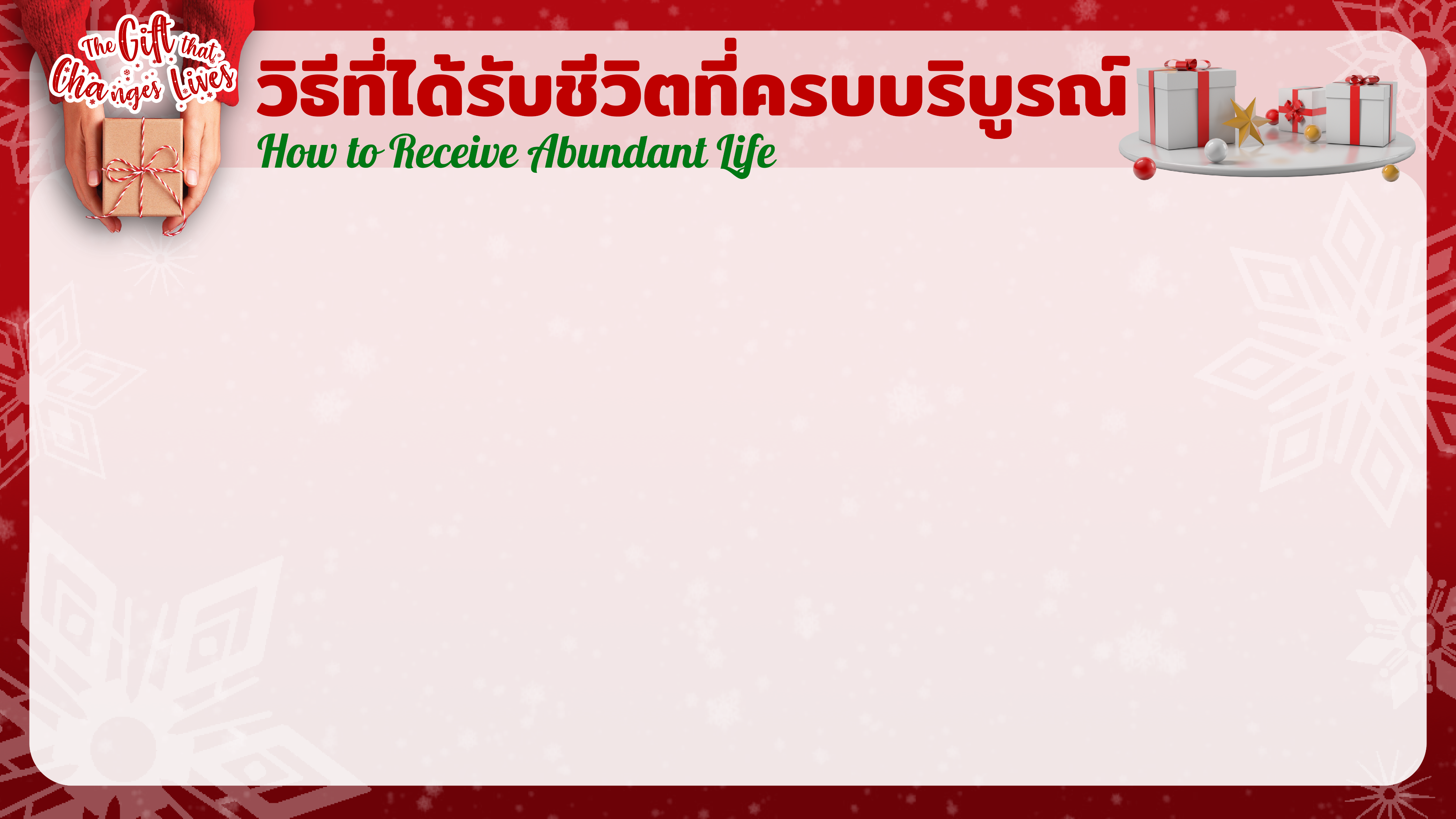 2.1	 เชื่อในพระเยซู
- ยอห์น 3:16
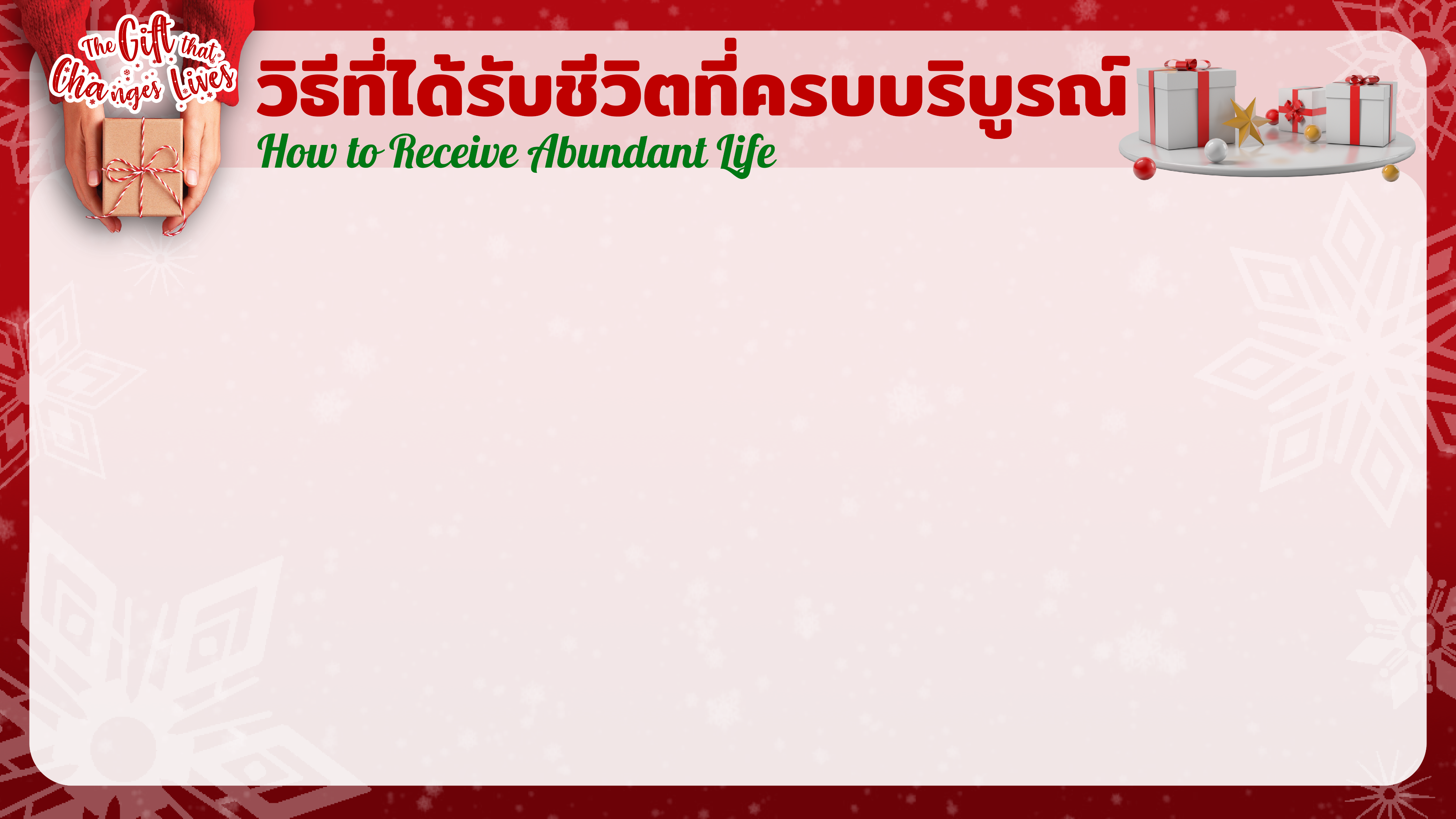 ยอห์น 3:16
เพราะว่าพระเจ้าทรงรักโลก
จนได้ประทานพระบุตรองค์เดียว
ของพระองค์ เพื่อทุกคนที่เชื่อในพระบุตรนั้น
จะไม่พินาศแต่มีชีวิตนิรันดร์
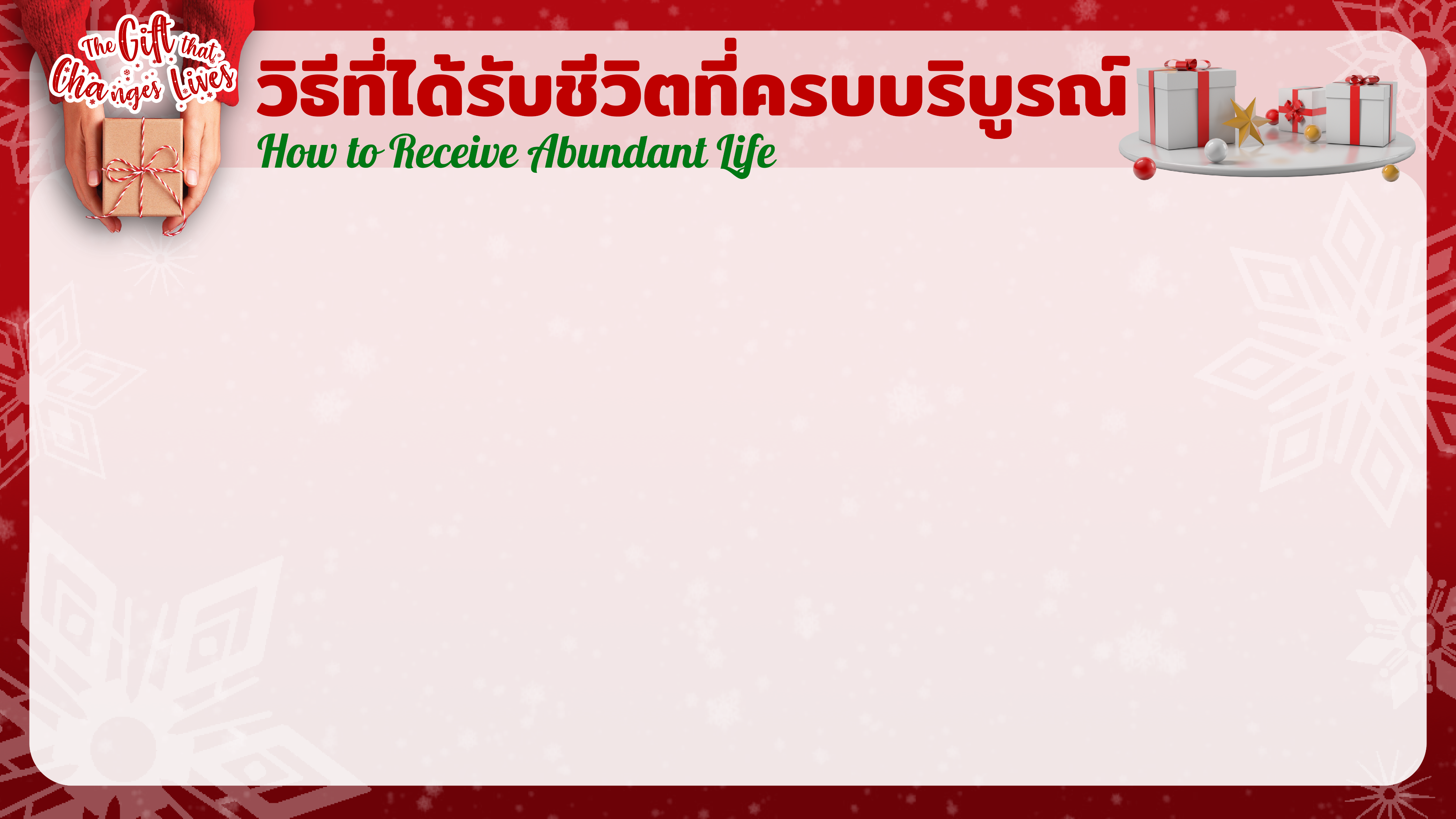 2.2	 รับของขวัญแห่งชีวิตของพระเจ้า
- โรม 6:23
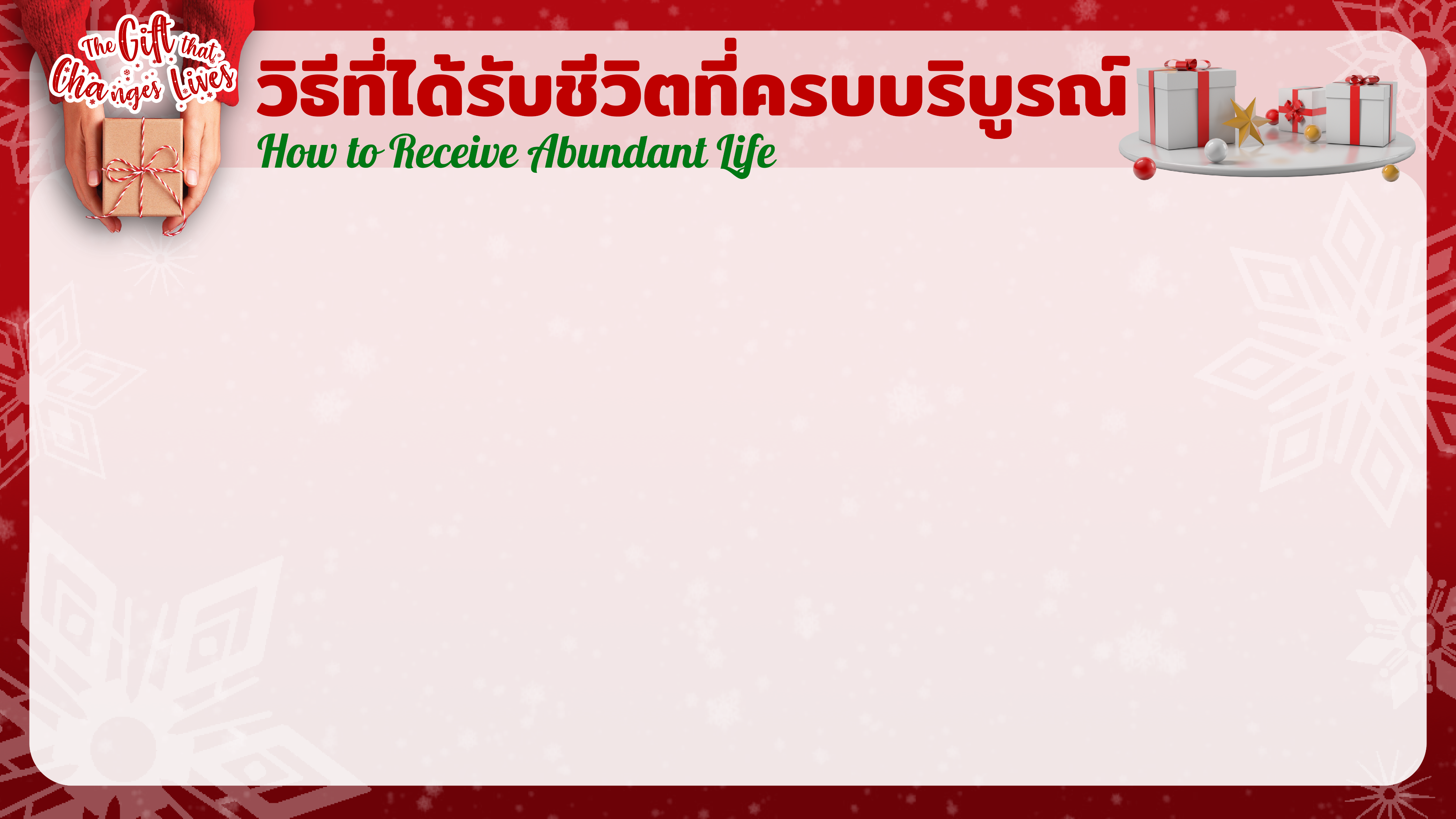 โรม 6:23
เพราะว่าค่าตอบแทนที่ได้จากบาป
คือความตาย แต่ของขวัญจากพระเจ้า
คือชีวิตนิรันดร์ในพระเยซูคริสต์
องค์พระผู้เป็นเจ้าของเรา
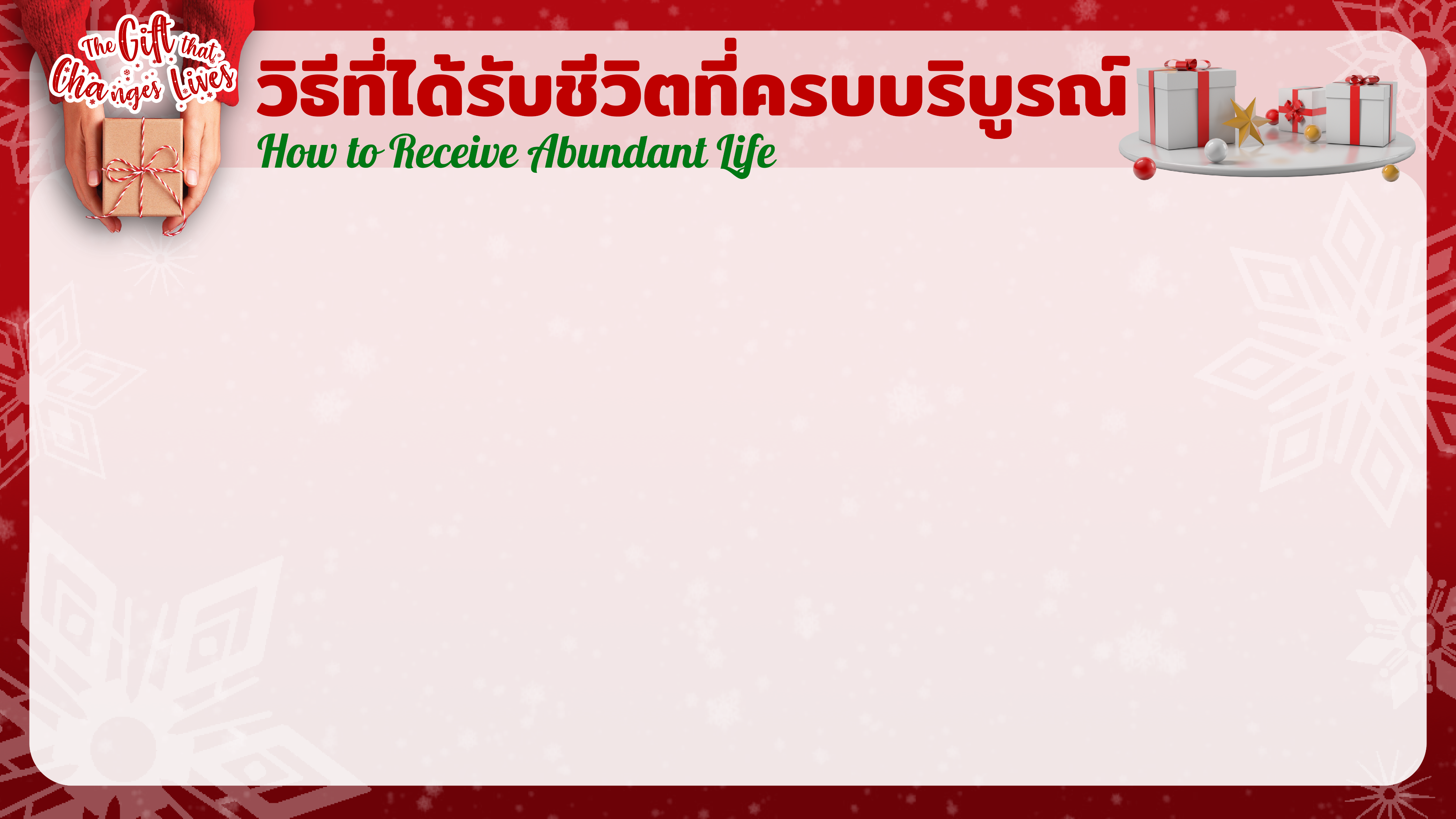 3. ประสบกับชีวิตที่ครบบริบูรณ์
โดยการติดตามพระเยซู
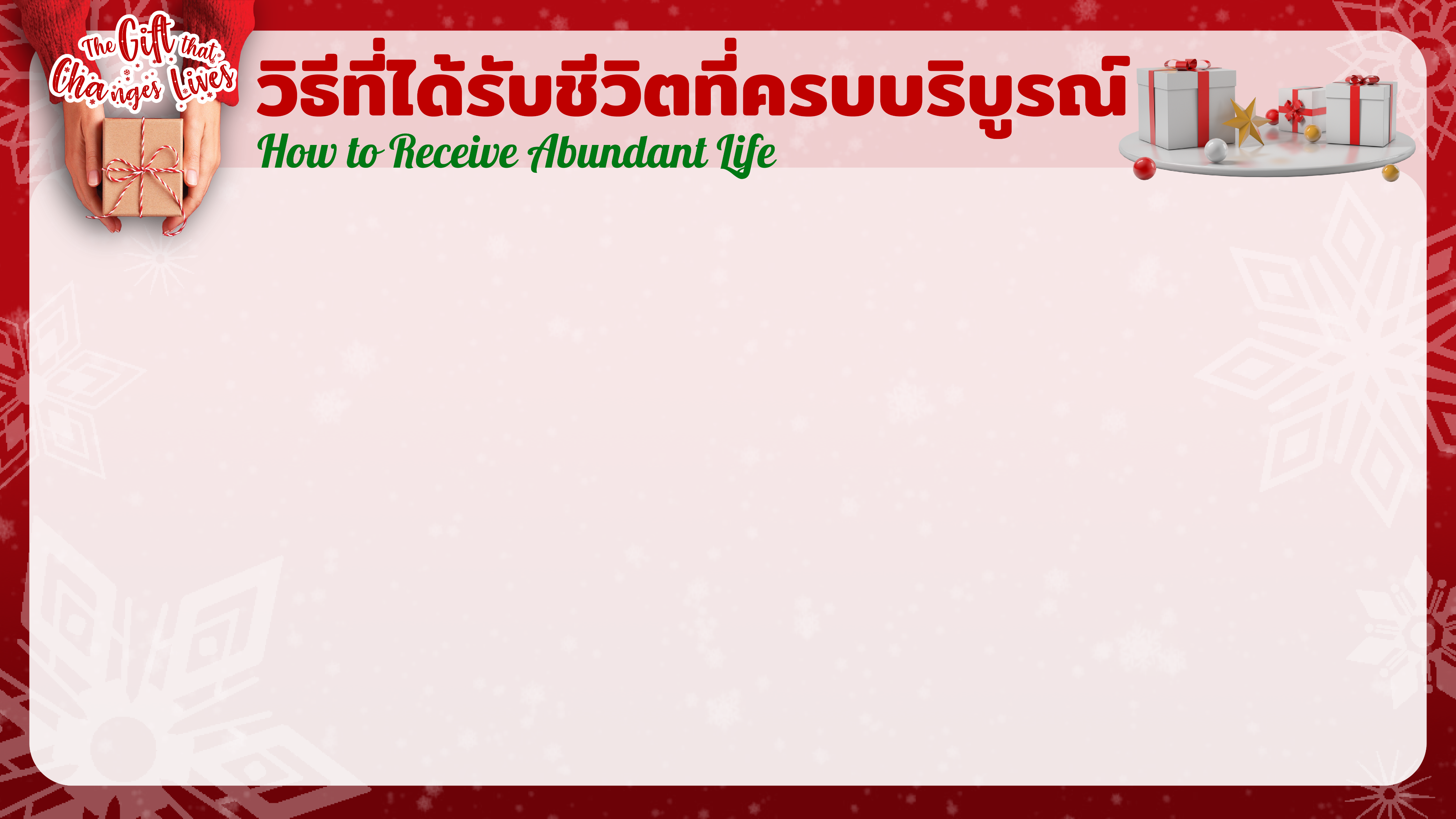 ยอห์น 10:1
เราบอกความจริงแก่ท่านว่า
คนที่ไม่ได้เข้าคอกแกะทางประตู
แต่ปีนเข้าทางอื่นนั้นก็เป็นขโมย
และเป็นโจร
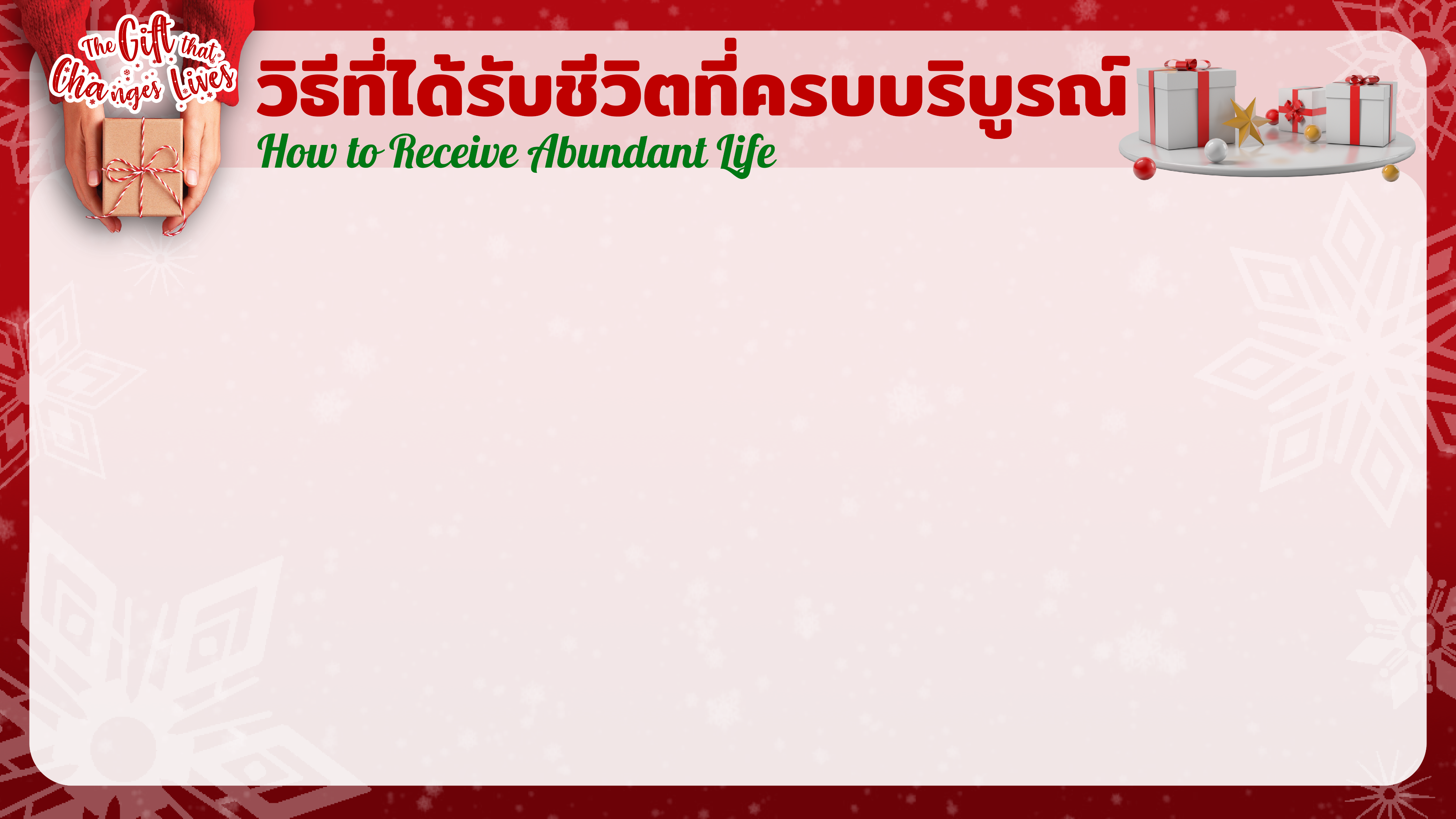 3.1	 ในการติดตามพระเยซูหมายถึง
การดำเนินชีวิตตามคำสอนของพระองค์และเลียนแบบวิถีการดำเนินชีวิต
ของพระองค์
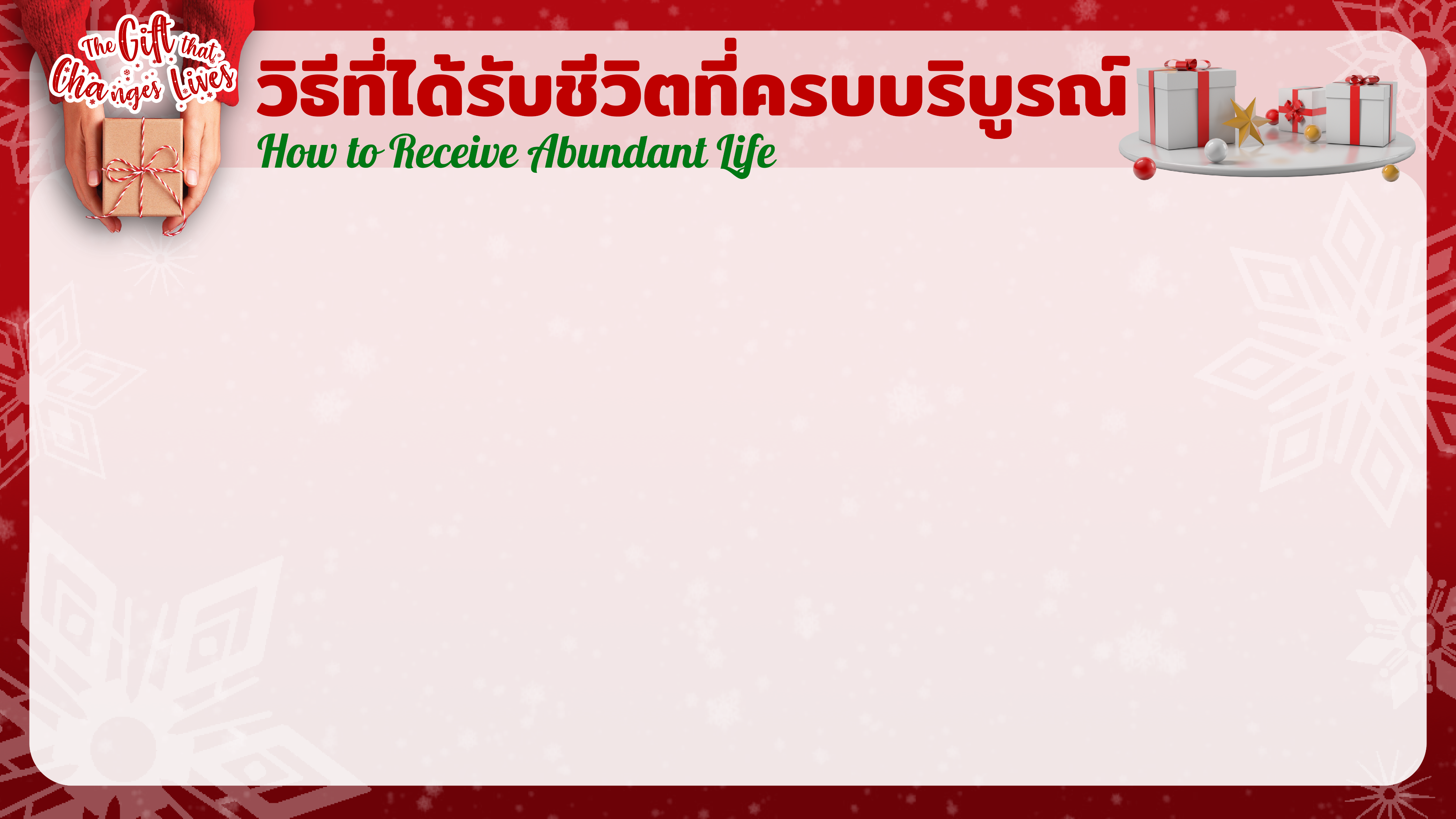 3.2	 ติดตามพระเยซู
ไม่ใช่ติดตามขโมย
- ยอห์น 10:1-5, ยอห์น 8:12
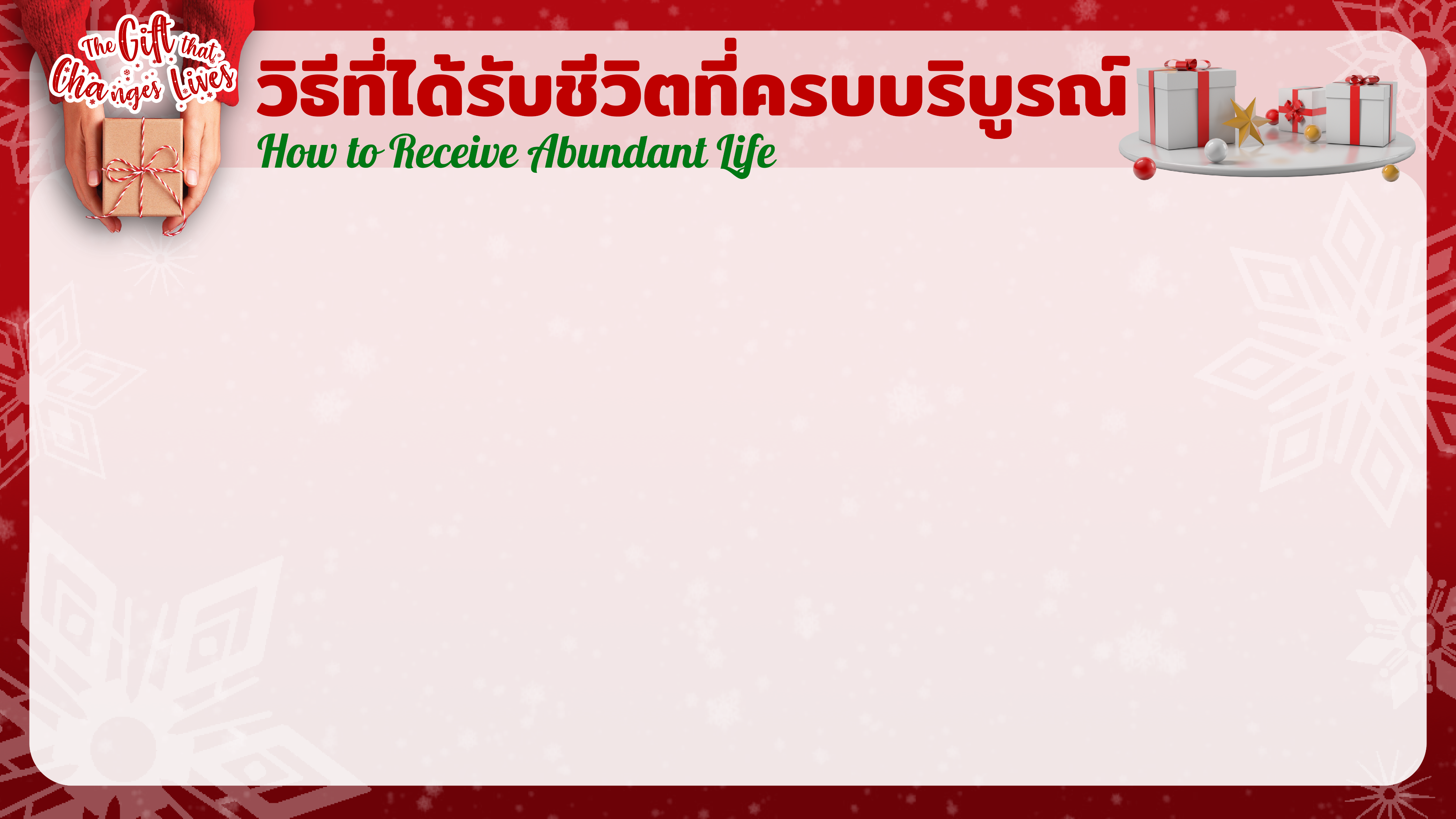 ยอห์น 10:1
เราบอกความจริงแก่ท่านว่า
คนที่ไม่ได้เข้าคอกแกะทางประตู
แต่ปีนเข้าทางอื่นนั้นก็เป็นขโมย
และเป็นโจร
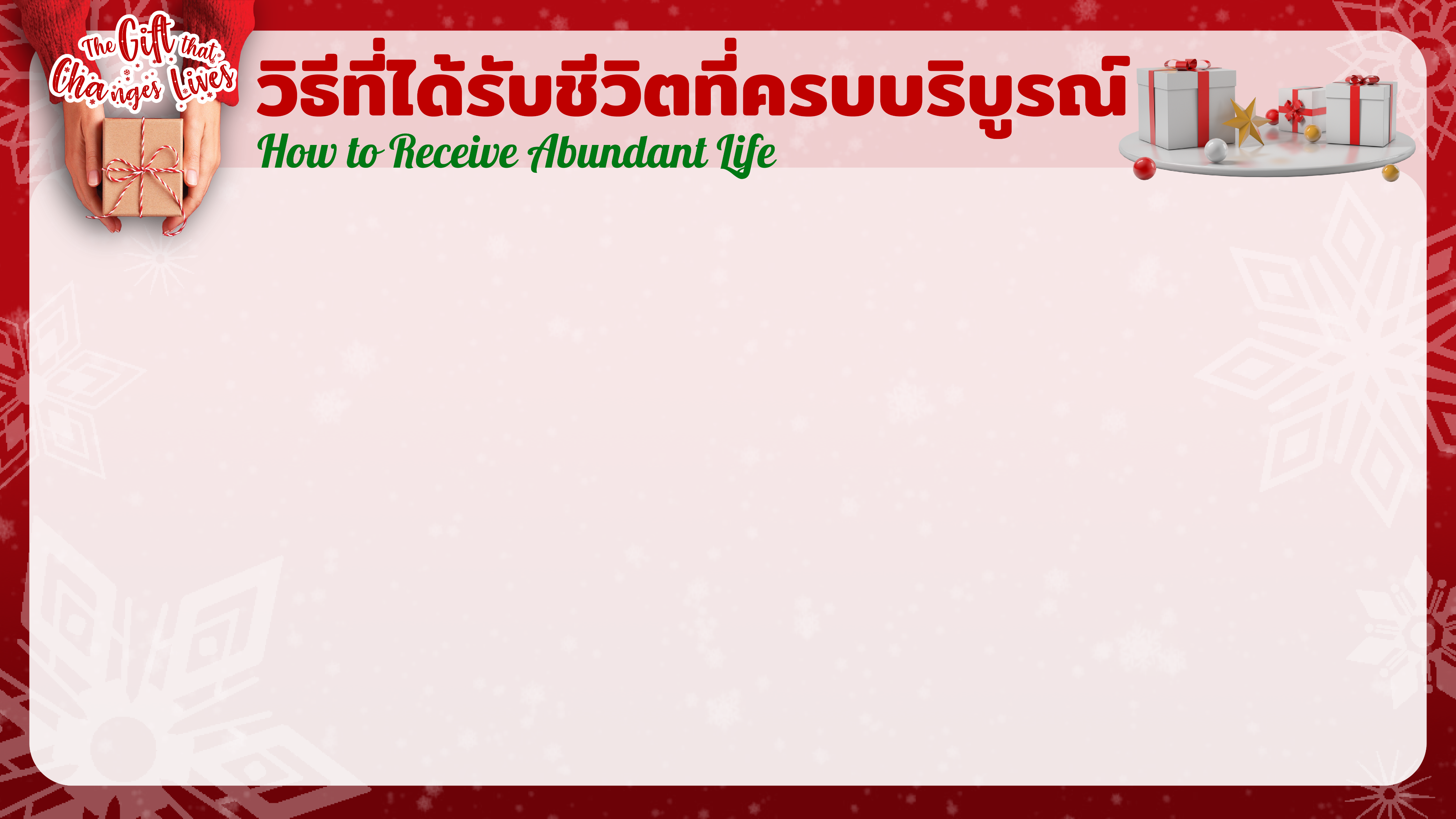 ยอห์น 10:2
ส่วนคนที่เข้าทางประตูคือคนเลี้ยงแกะ
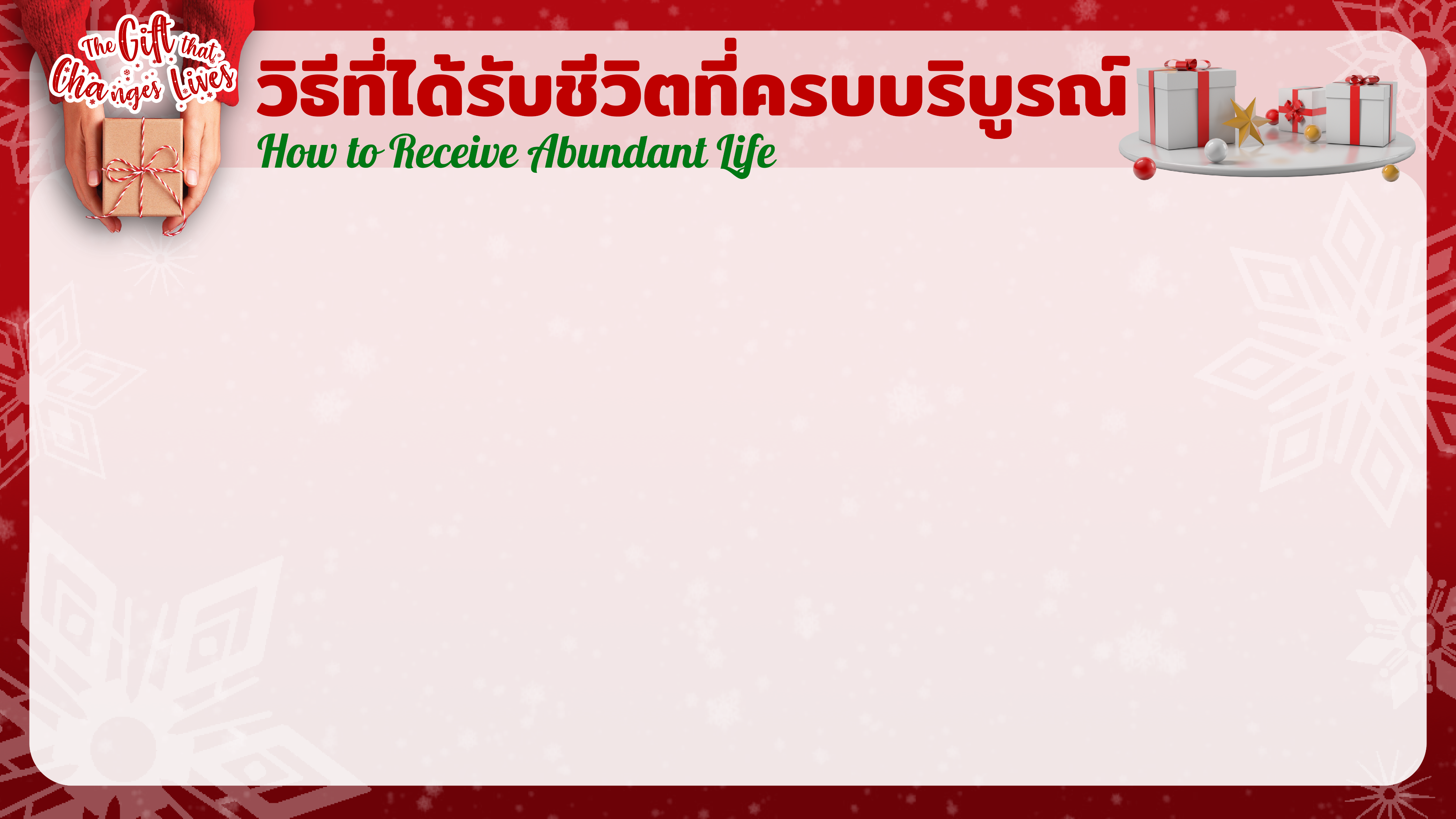 ยอห์น 10:2
ส่วนคนที่เข้าทางประตูคือคนเลี้ยงแกะ
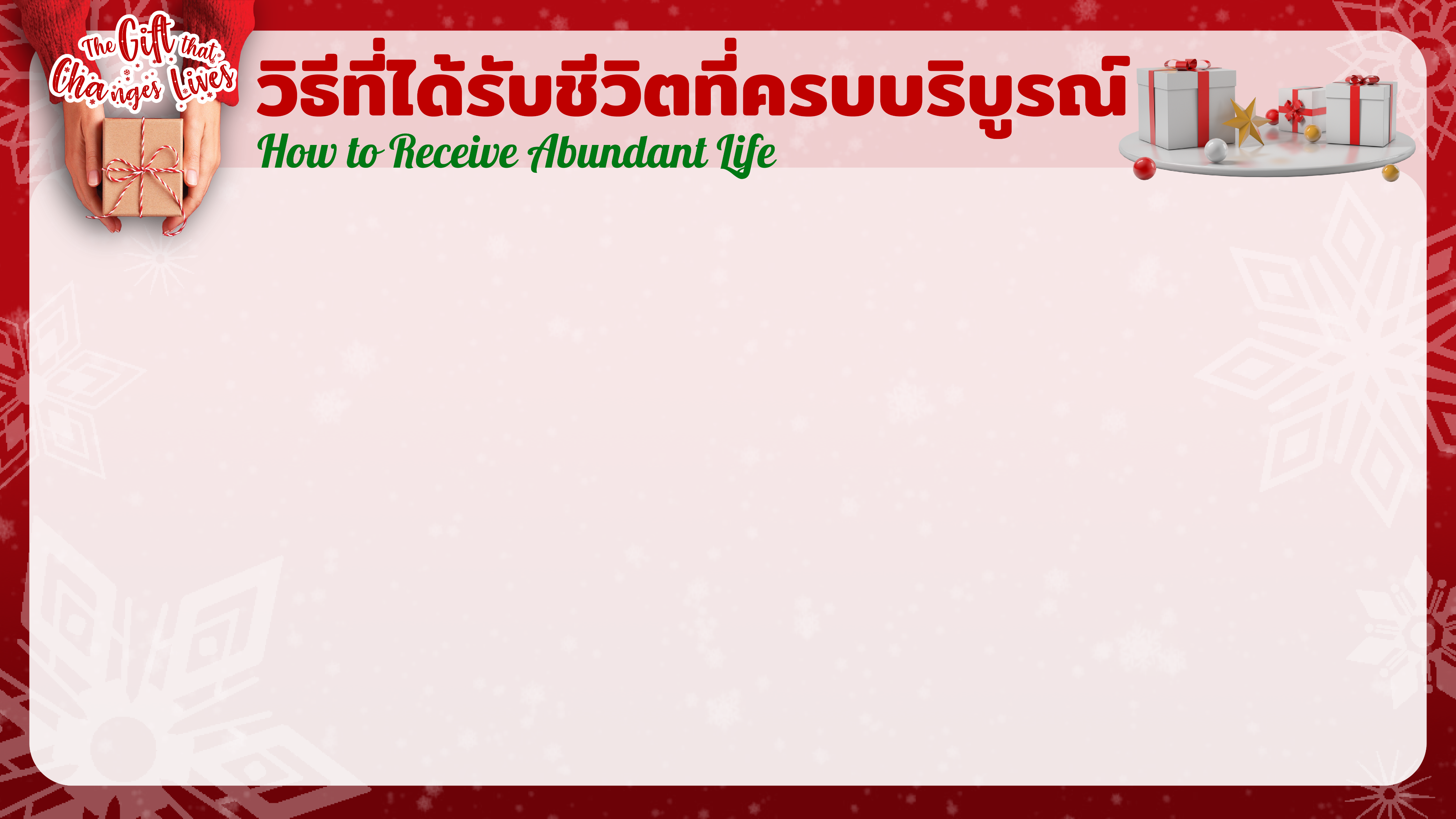 ยอห์น 10:3
ยามเปิดประตูให้คนนั้น
และแกะฟังเสียงของเขา
เขาเรียกแกะของเขาตามชื่อของมัน
และนำฝูงแกะออกไป
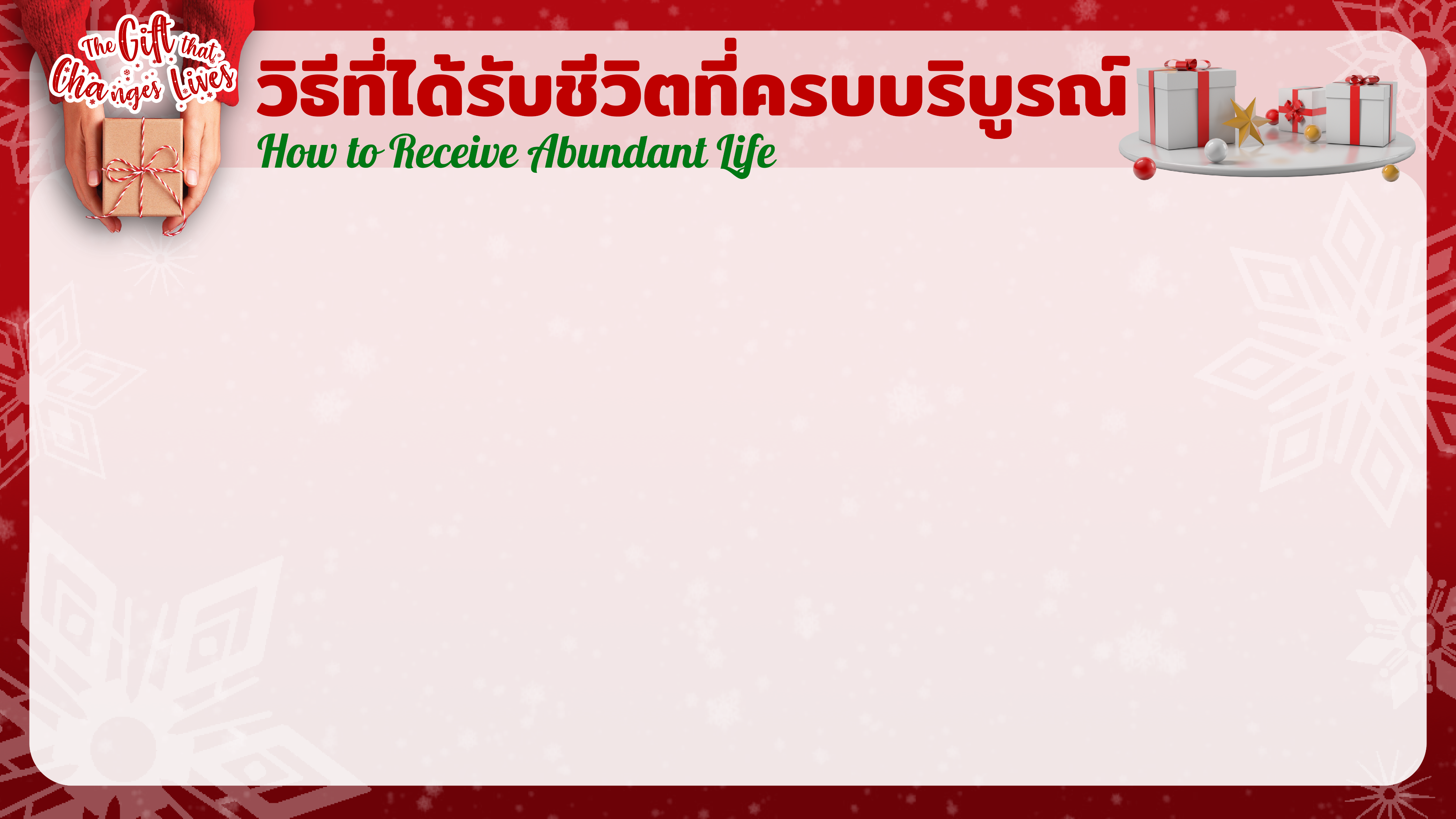 ยอห์น 10:4
เมื่อเขานำแกะทั้งหมดของเขาออกมาแล้วเขาก็เดินนำหน้า และแกะของเขาตามเขาไป
เพราะรู้จักเสียงของเขา
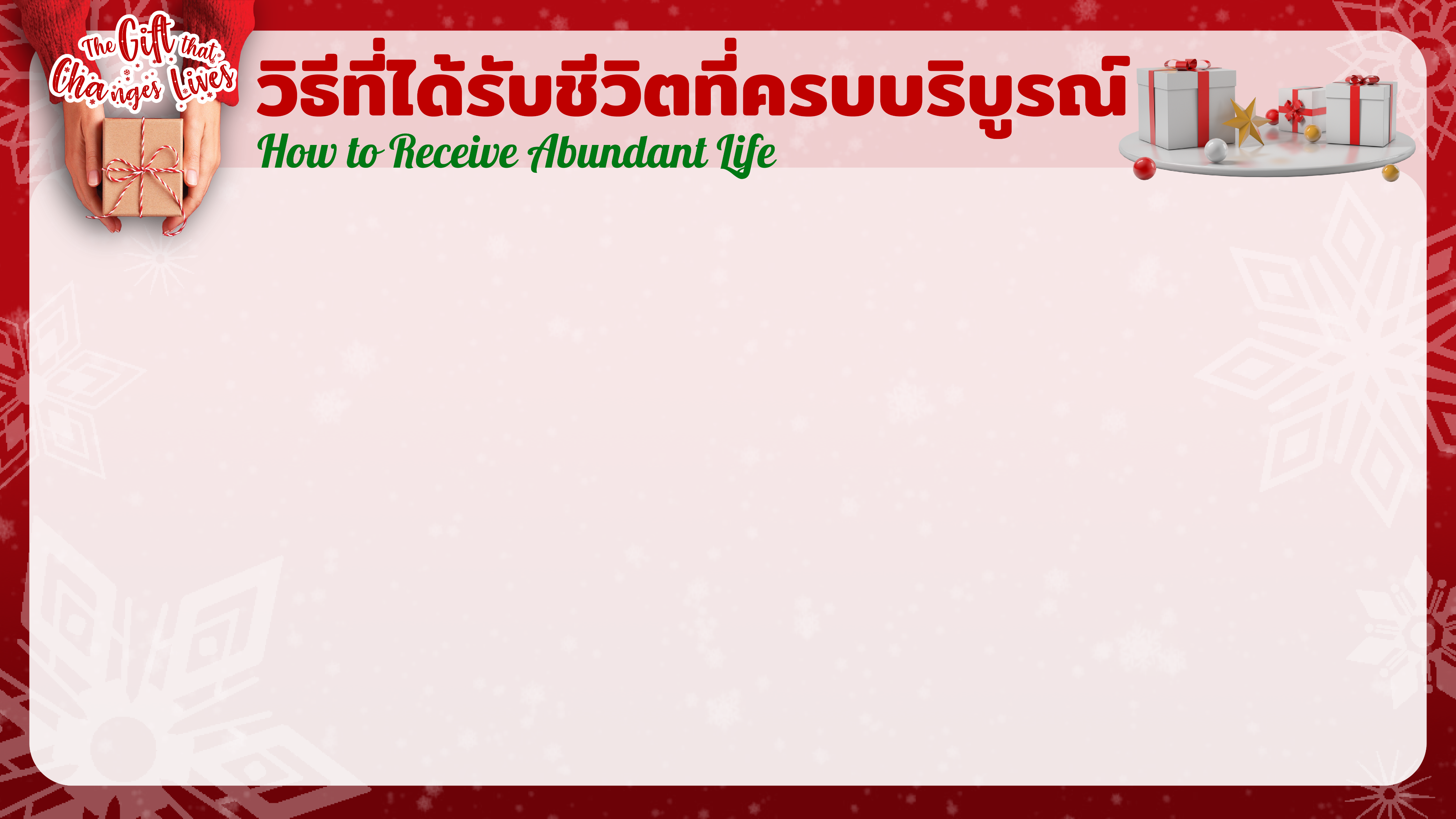 ยอห์น 10:5
แต่แกะจะไม่มีวันตามคนแปลกหน้า
อันที่จริงพวกมันจะวิ่งหนีเขา
เพราะพวกมันไม่รู้จักเสียงของคนแปลกหน้า
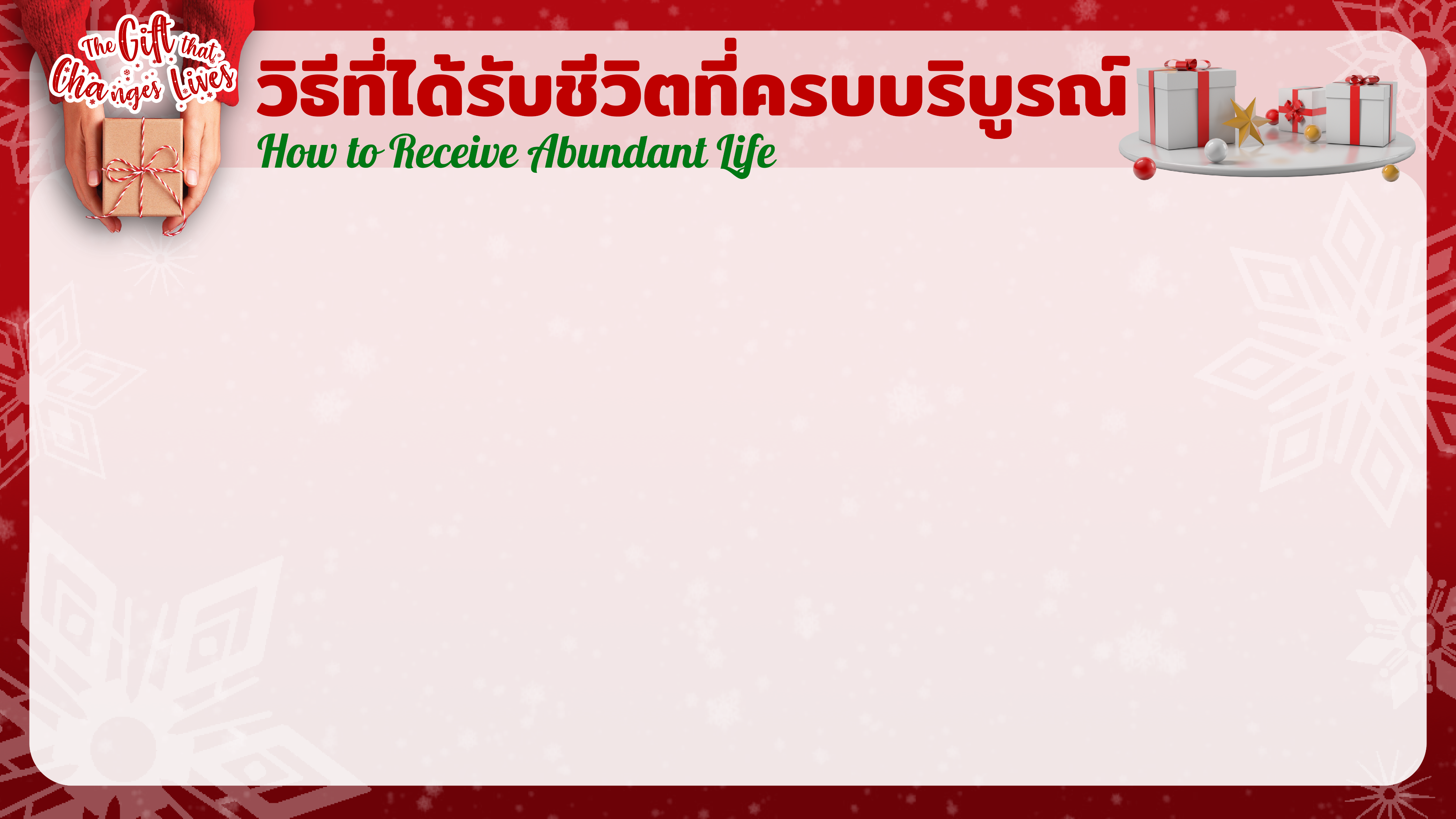 ยอห์น 8:12
เมื่อพระเยซูตรัสกับประชาชนอีก
พระองค์ตรัสว่า “เราเป็นความสว่างของโลก
ผู้ที่ตามเรามาจะไม่เดินในความมืดเลย
แต่จะมีความสว่างแห่งชีวิต”
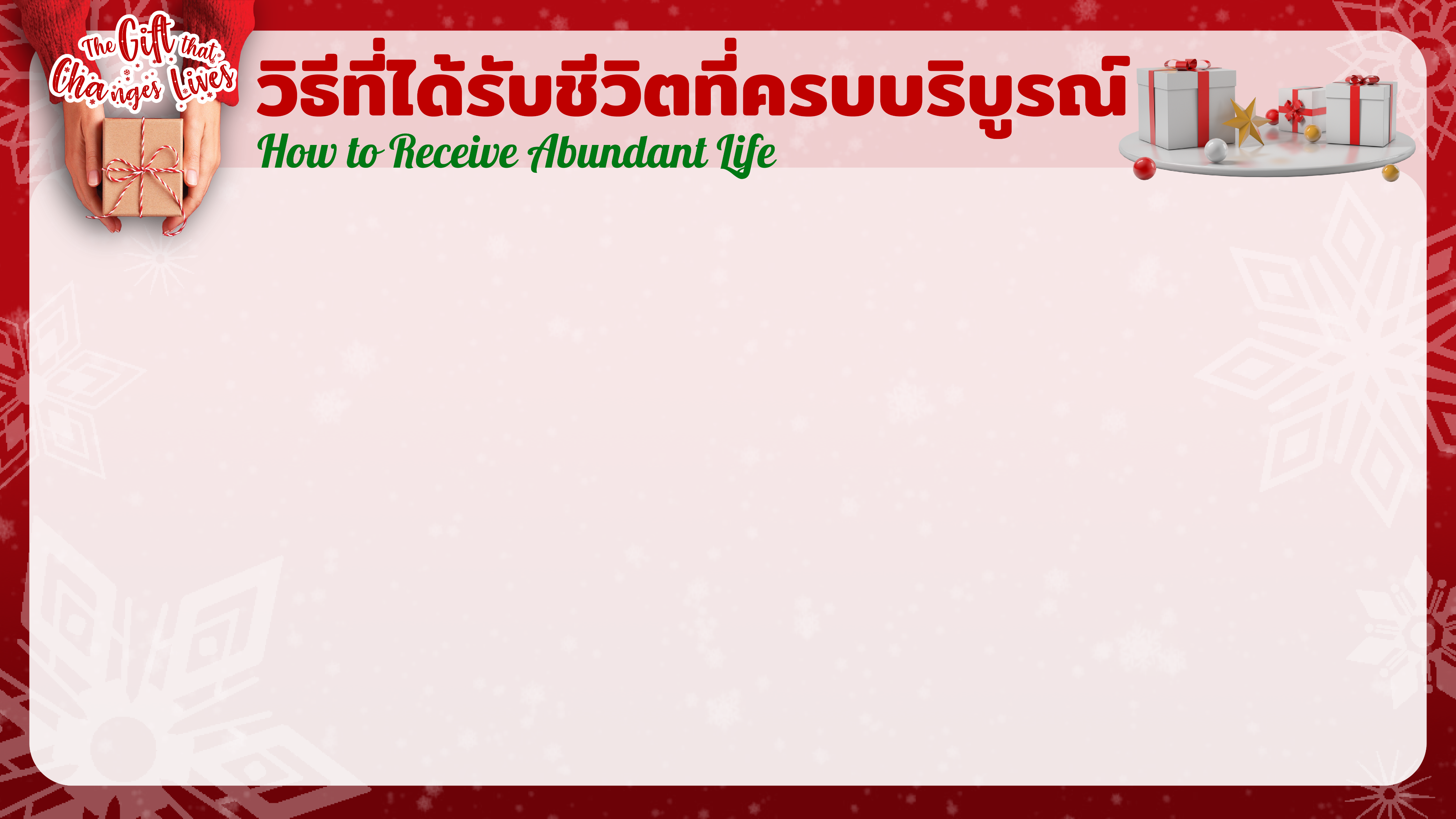 3.3	 พระเยซูจะทรงนำท่านไปสู่ชีวิต
ที่ครบบริบูรณ์
- สดุดี 23
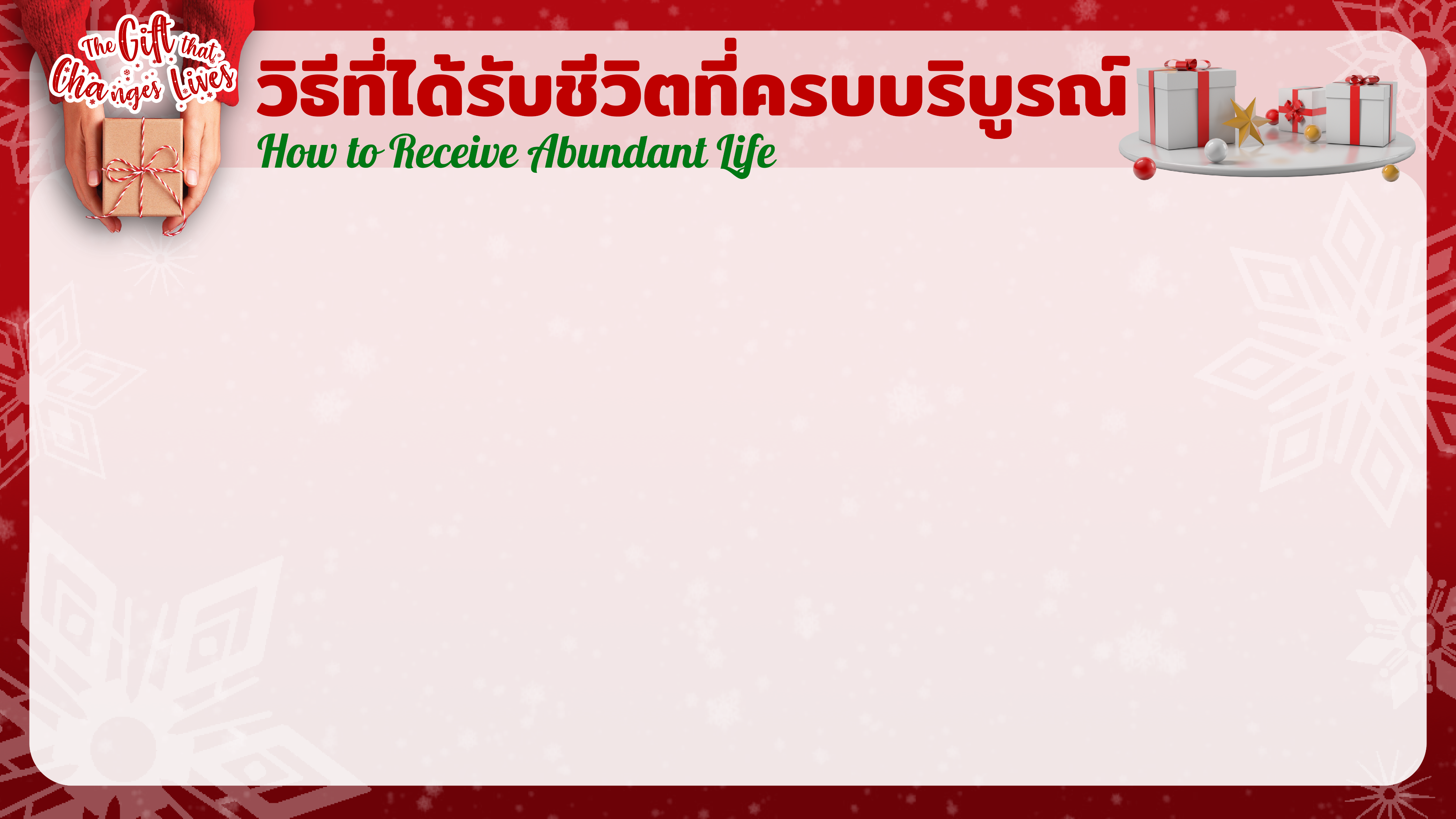 สดุดี 23:1
องค์พระผู้เป็นเจ้าทรงเลี้ยงดูข้าพเจ้า
ดั่งเลี้ยงแกะ ข้าพเจ้าจะไม่ขัดสน
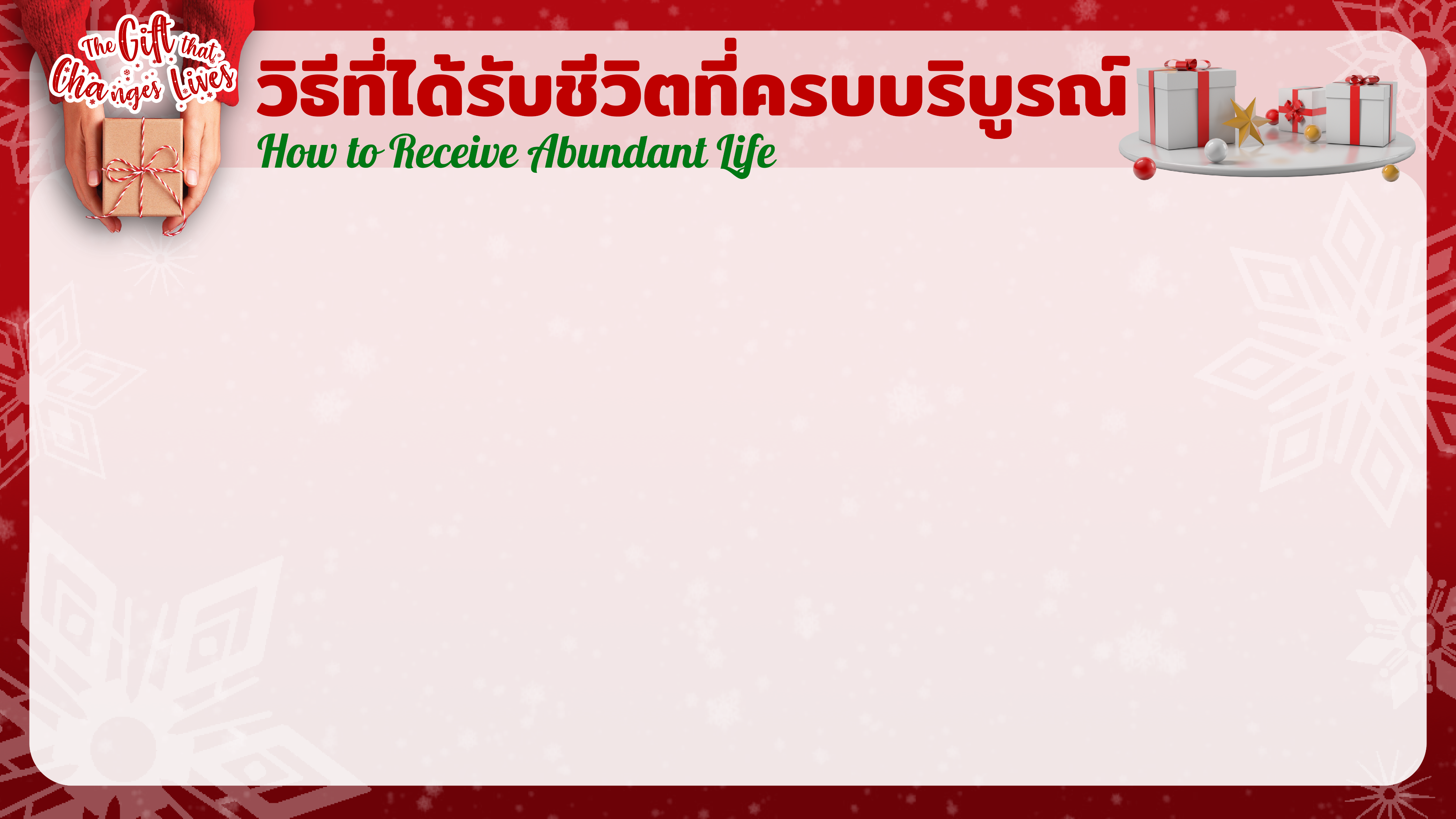 สดุดี 23:2
พระองค์ทรงให้ข้าพเจ้า
นอนลงในทุ่งหญ้าเขียวสด
พระองค์ทรงนำข้าพเจ้ามายังริมน้ำอันสงบ
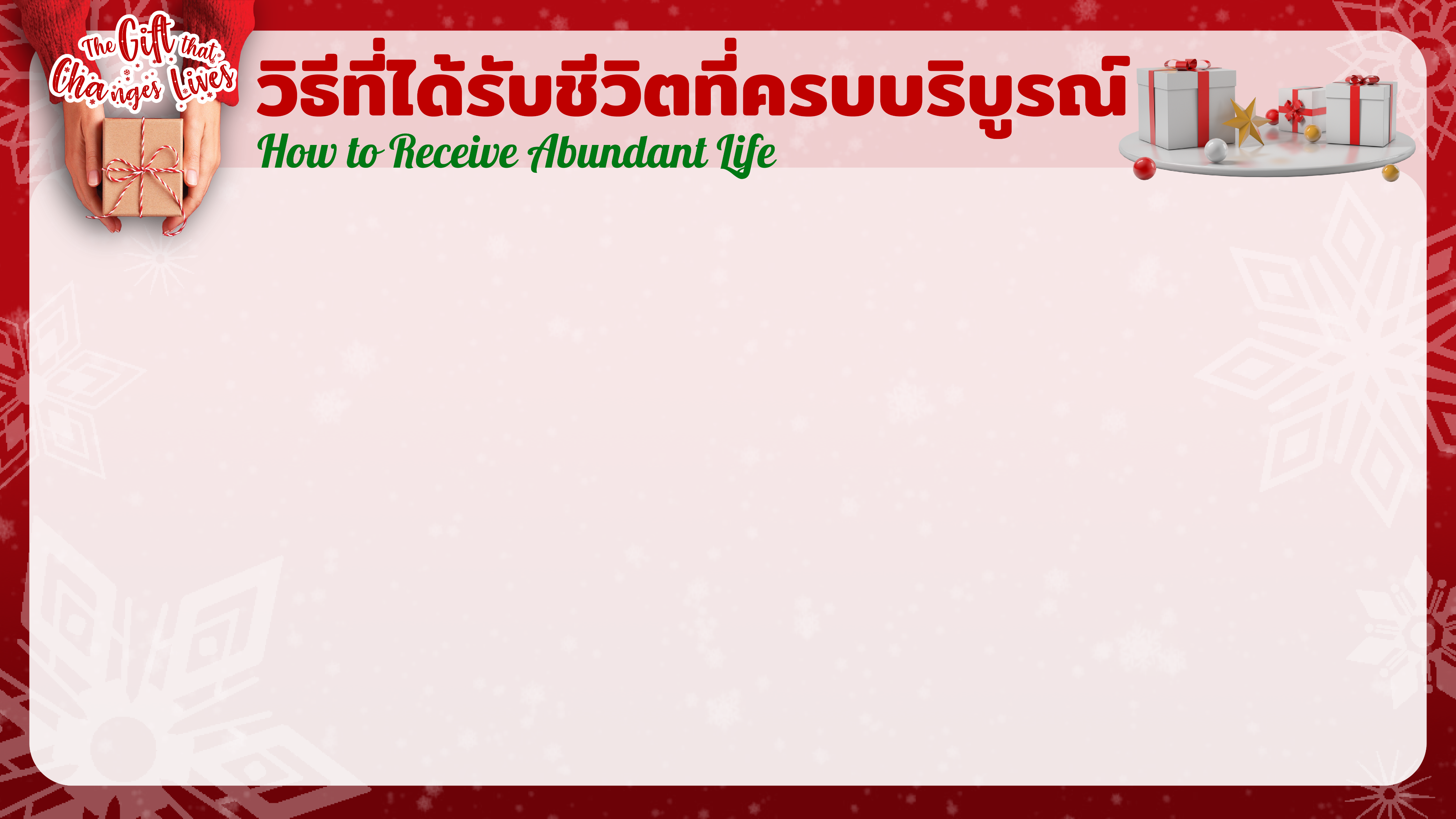 สดุดี 23:3
พระองค์ทรงฟื้นฟูจิตวิญญาณของข้าพเจ้า
พระองค์ทรงนำข้าพเจ้าไปในทางชอบธรรม
เพื่อเห็นแก่พระนามของพระองค์
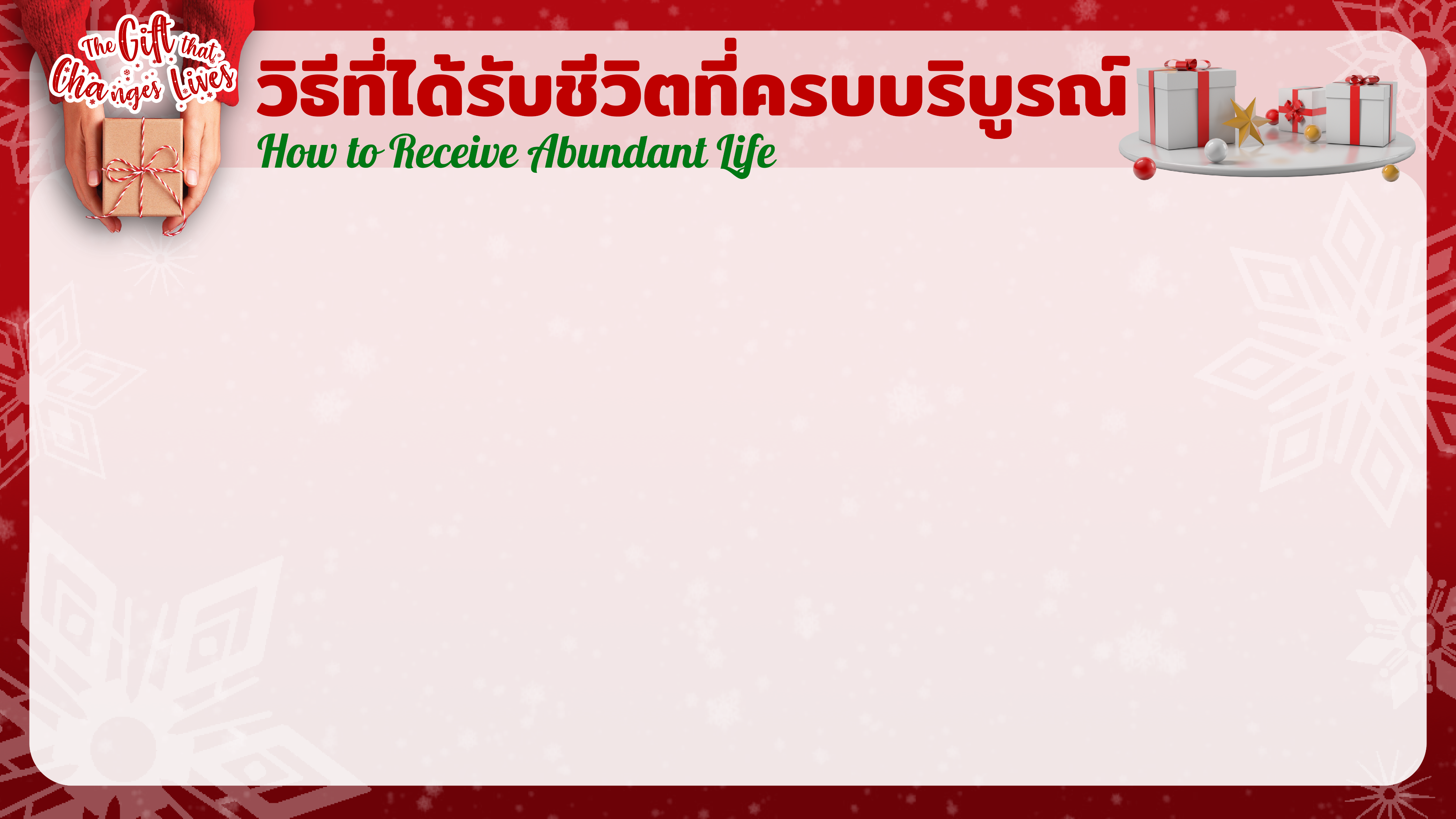 สดุดี 23:4
แม้ข้าพระองค์เดินผ่านหุบเขาเงา
แห่งความตาย ข้าพระองค์จะไม่หวาดกลัวความชั่วร้ายใดๆ…
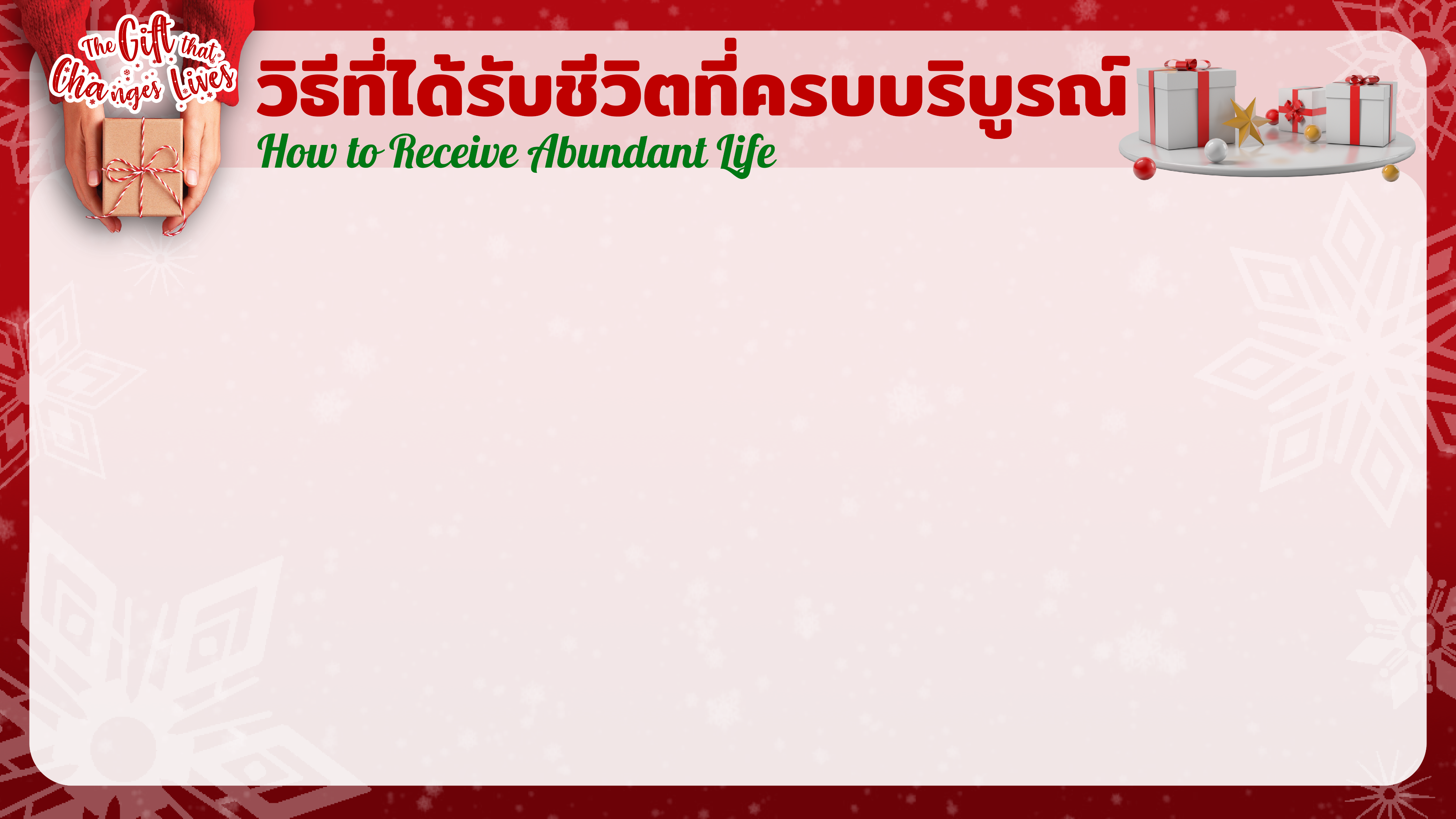 …เพราะพระองค์สถิตกับข้าพระองค์
พระองค์ทรงปกป้อง และนำทางข้าพระองค์
ทำให้ข้าพระองค์สบายใจ
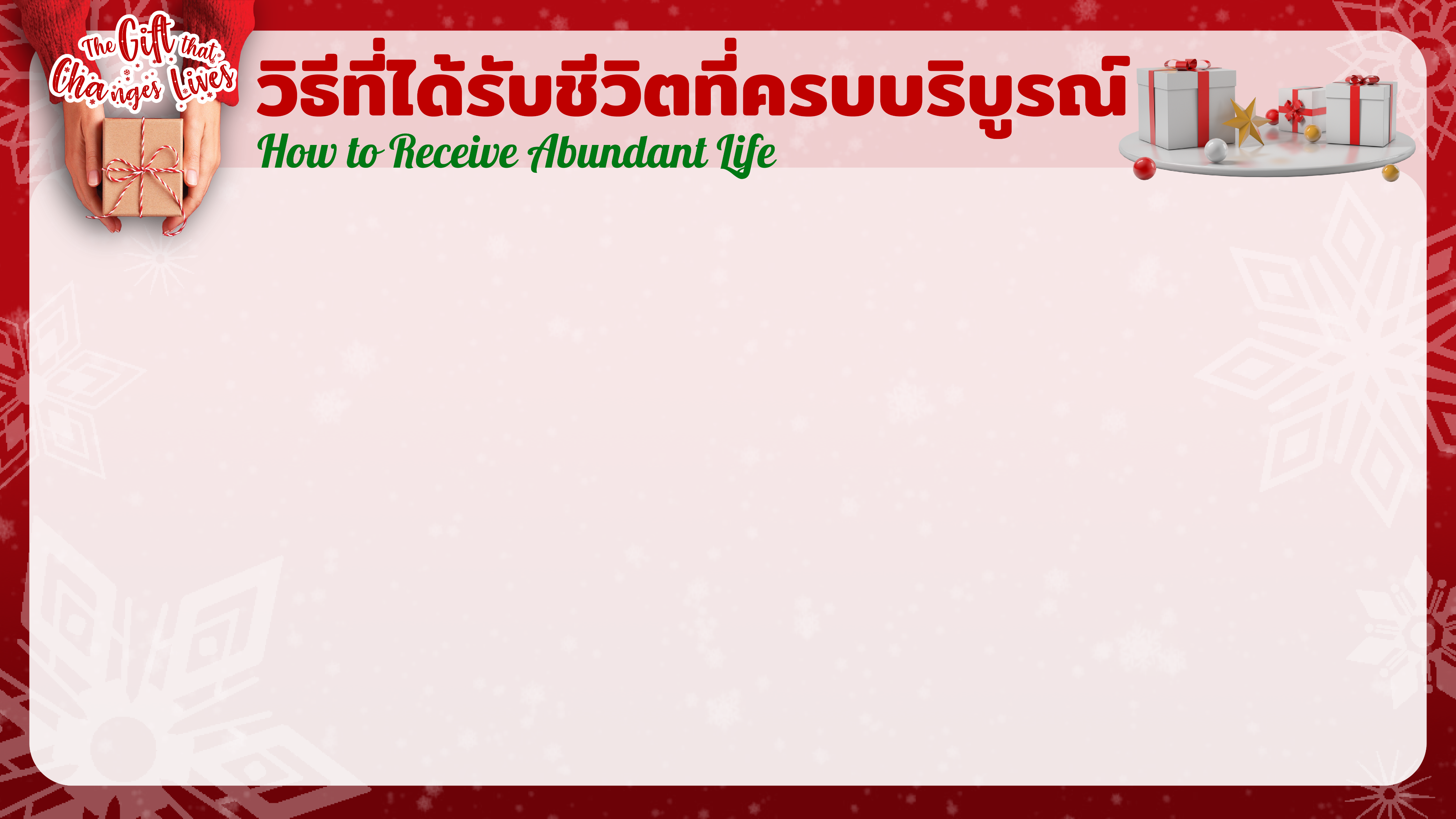 สดุดี 23:5
พระองค์ทรงจัดเตรียมอาหาร
สำหรับข้าพระองค์
ต่อหน้าศัตรูทั้งหลายของข้าพระองค์…
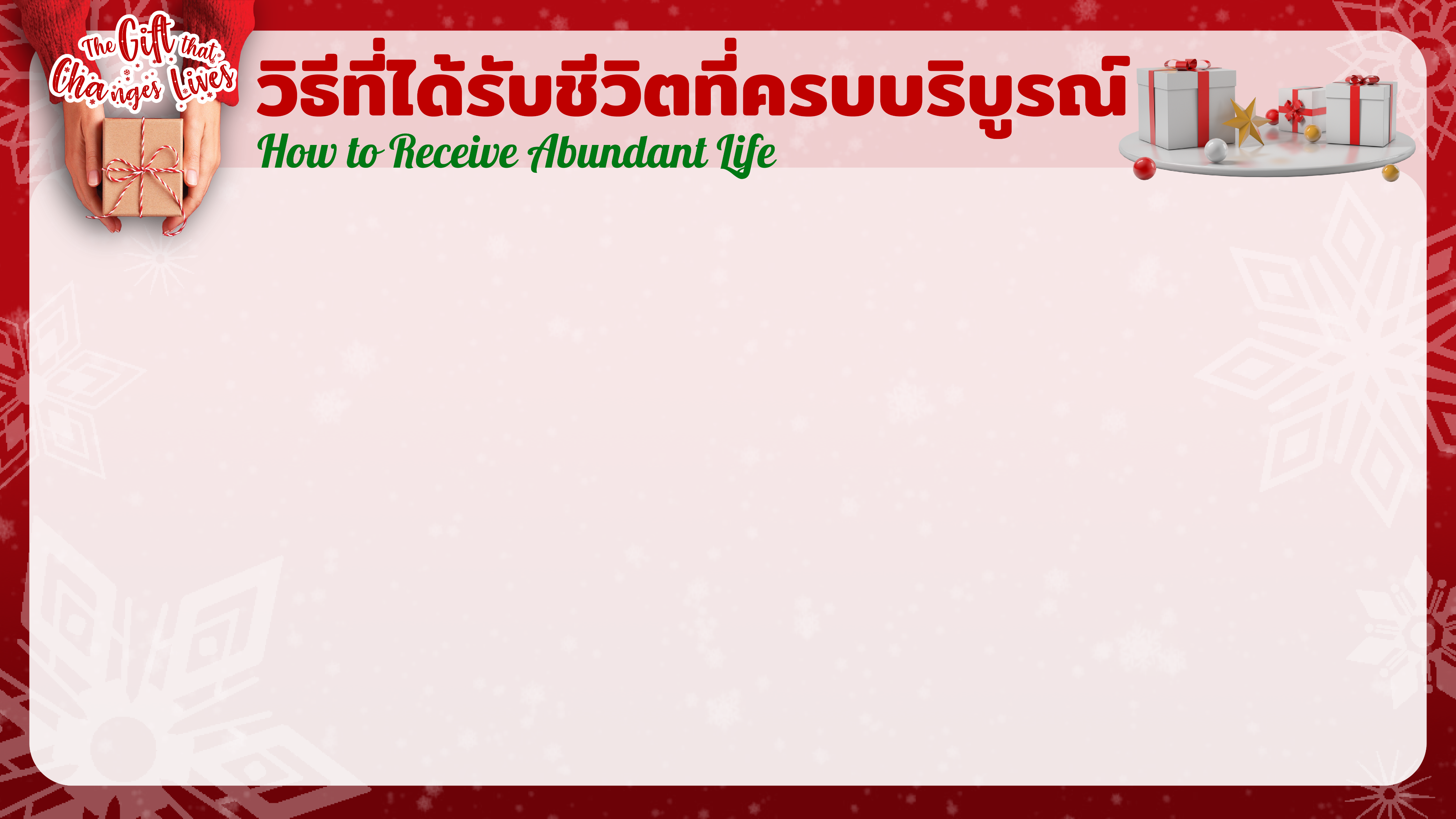 …พระองค์ทรงเจิมศีรษะข้าพระองค์
ด้วยน้ำมัน จอกของข้าพระองค์
เปี่ยมล้นอยู่
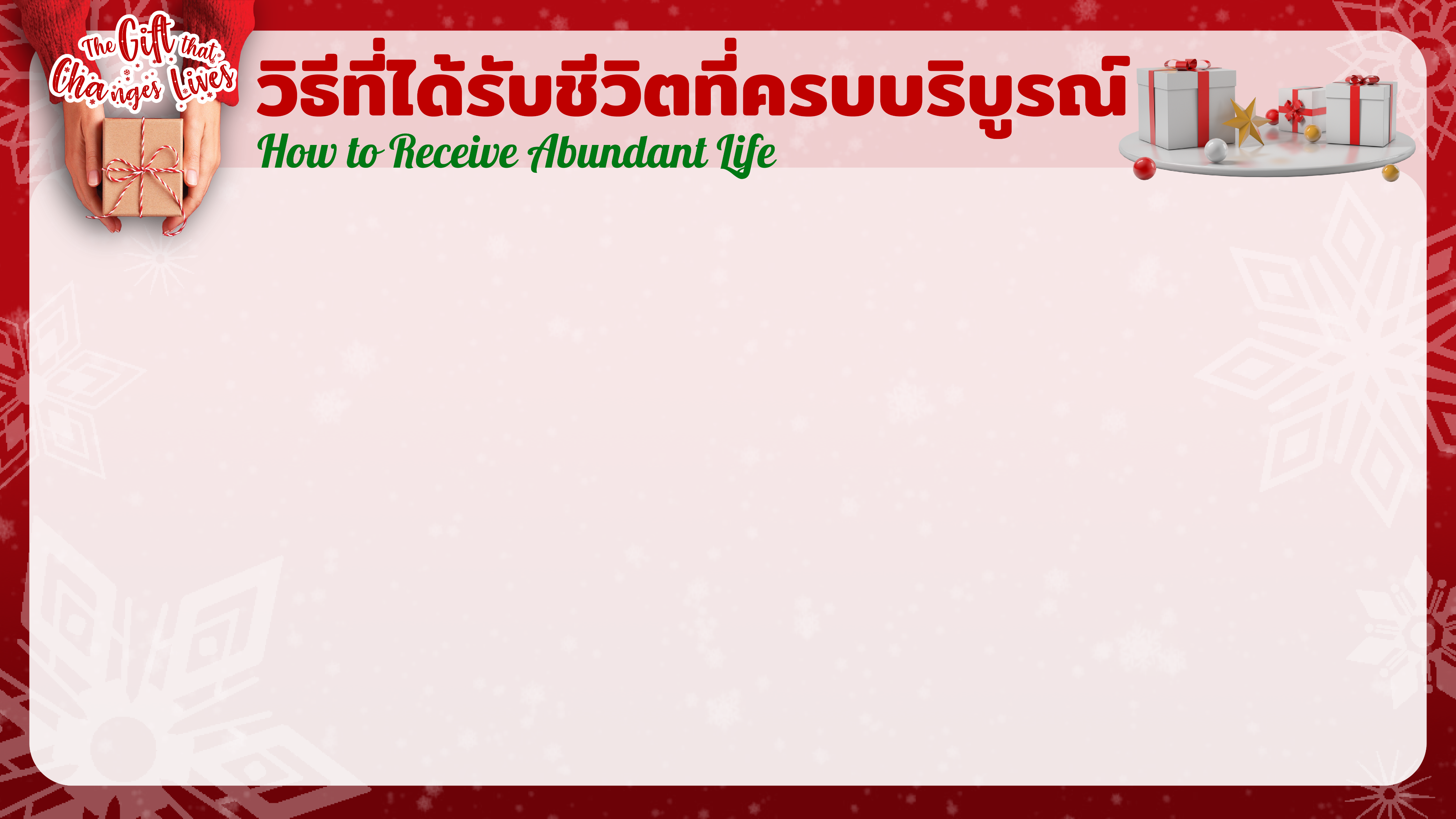 สดุดี 23:6
แน่ทีเดียว ความดีและความรักอันยั่งยืน
จะติดตามข้าพเจ้าไป
ตลอดวันคืนชีวิตของข้าพเจ้า…
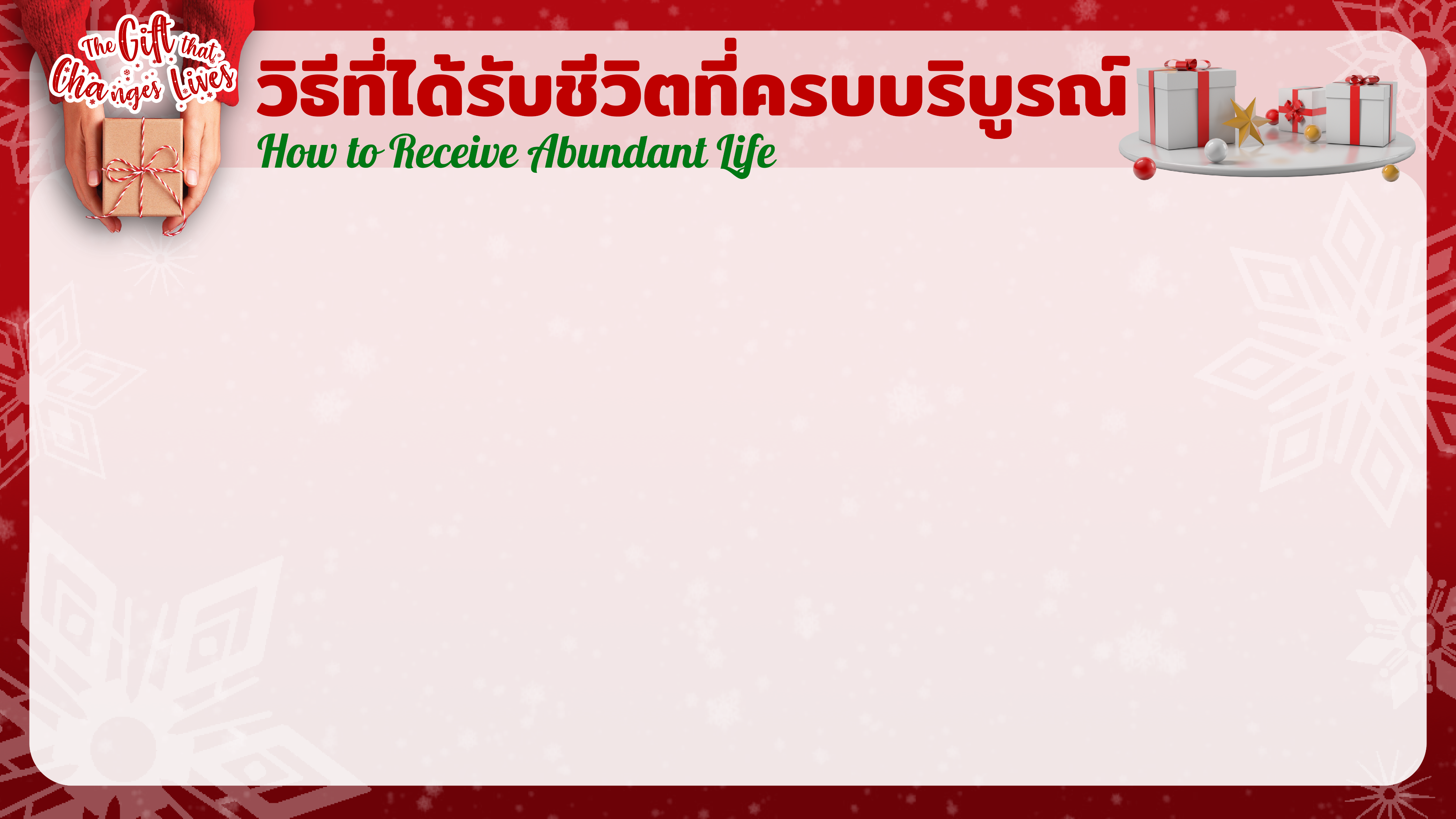 …และข้าพเจ้าจะอาศัย
อยู่ในพระนิเวศขององค์พระผู้เป็นเจ้า
ตลอดไป
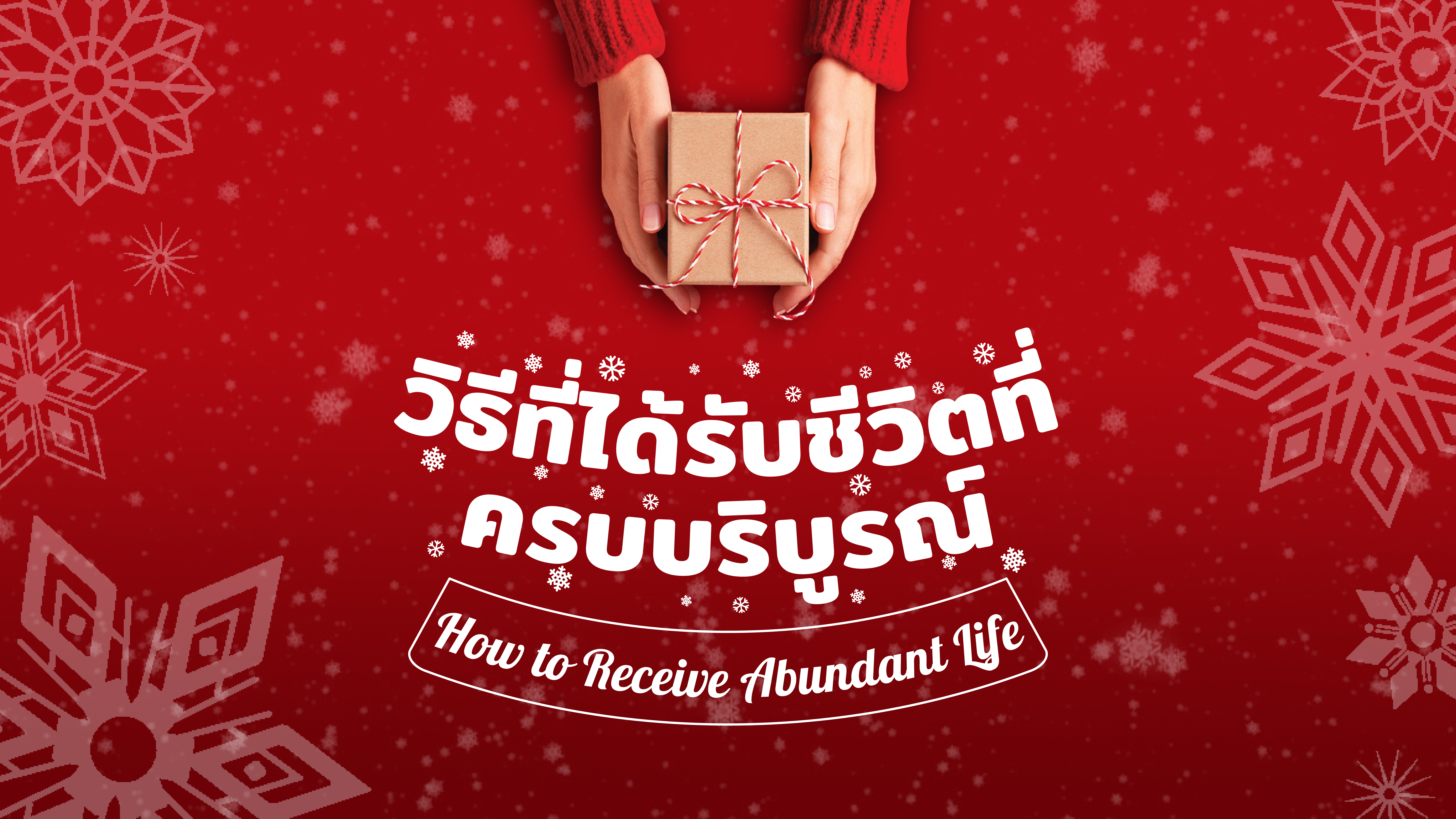 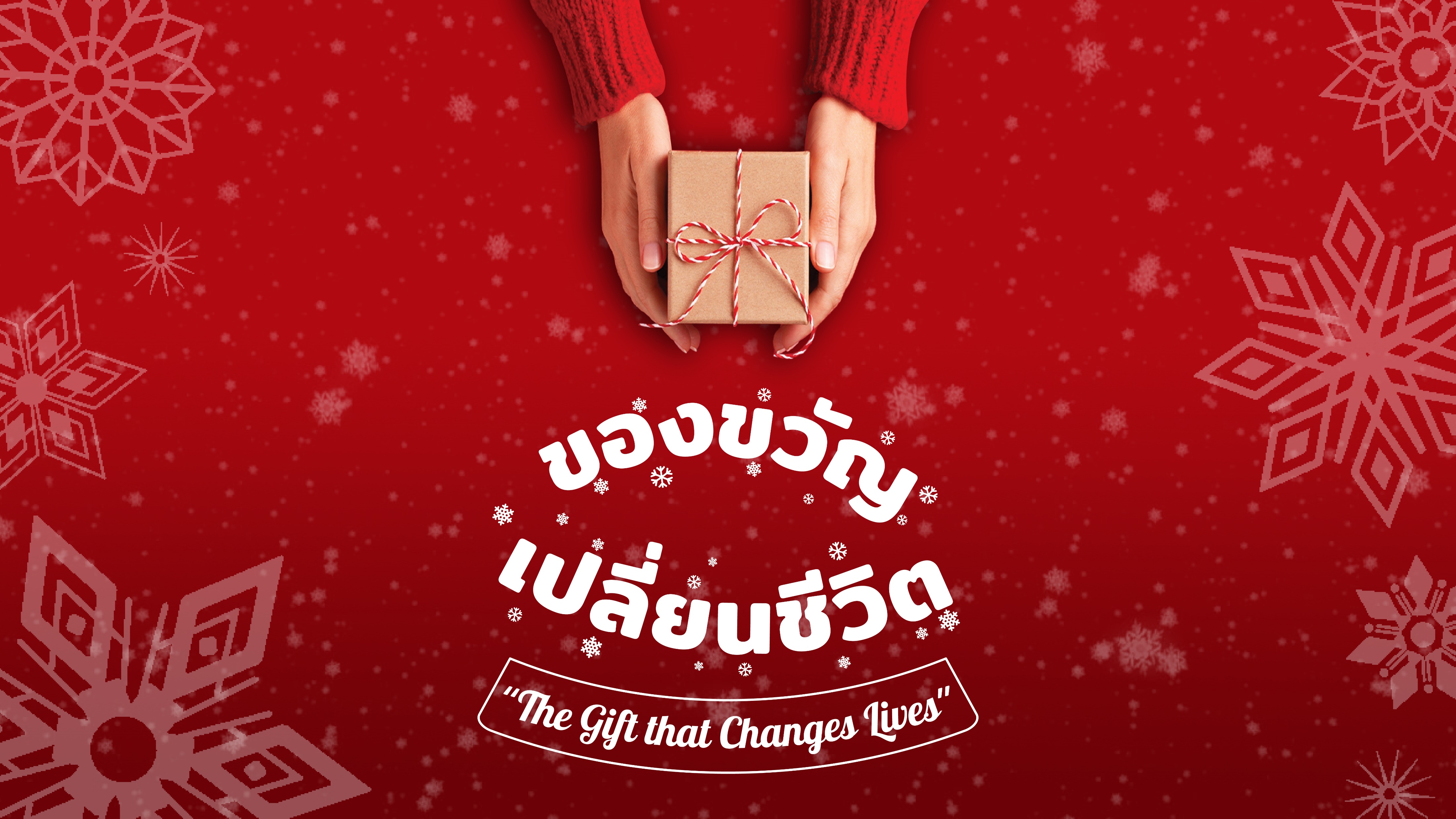